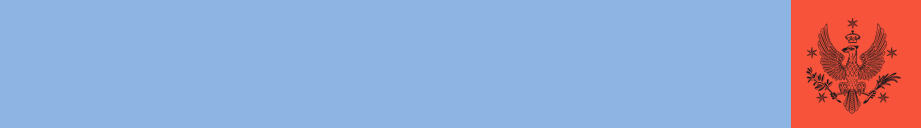 Radiopharmaceuticals production for PET imaging in Poland
Jarosław Choiński
HIL UW


II Symposium on Positron Emission Tomography
September 21st - 24th 2014, Jagiellonian University, Kraków, Poland
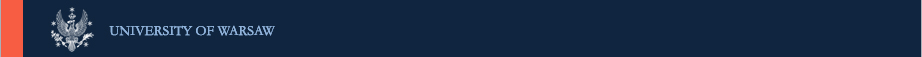 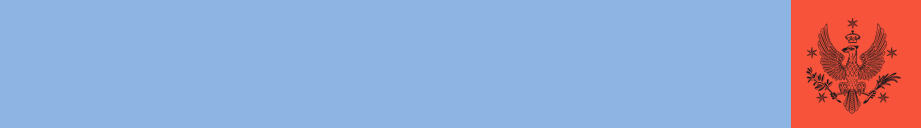 In Poland the PET diagnostic is present since 2003 

The first PET center was opened, Feb. 26, 2003 in the prof. F. Łukaszczyk Cancer Center at Bydgoszcz
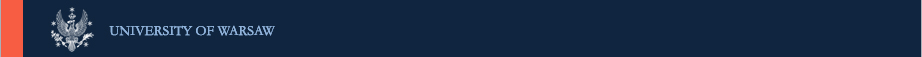 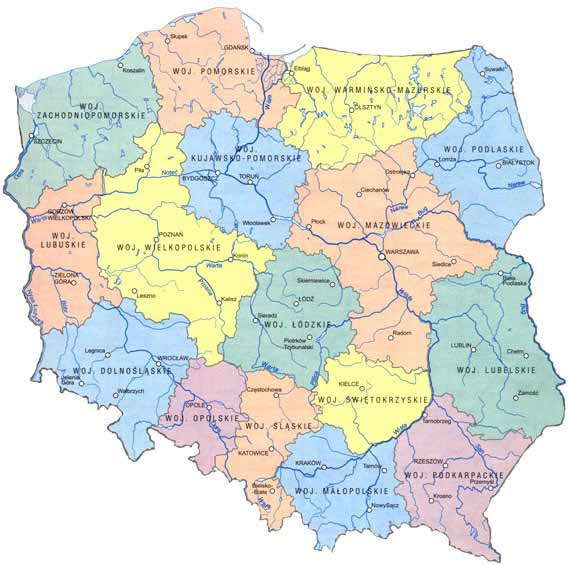 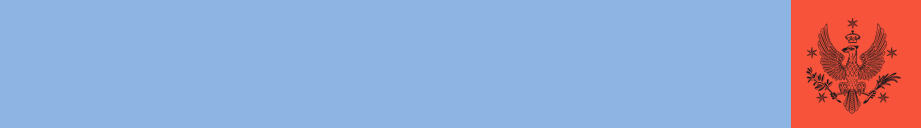 Cancer C. - Bydgoszcz
E&Z – Ożarów          Mazowiecki
IASON - Warszawa
AAA Polska - Warszawa
MONROL - Mszczonów
Cancer C. - Łódź
IASON - Kielce
Operating PET scanner
Cancer C. - Gliwice
VOXEL - Kraków
Operating cyclotron
Under construction cyclotron
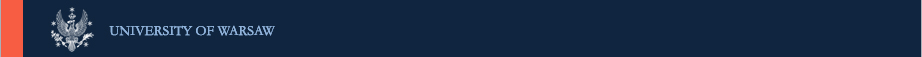 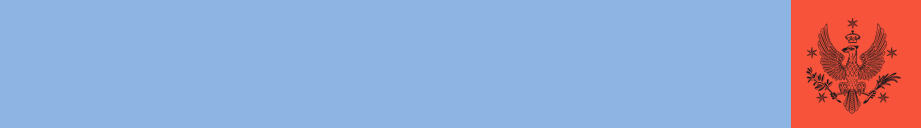 All 9 centers equipped with cyclotrons are focused to produce 

- mainly Fludeoxyglucose (18F) (also commonly called 
fluorodeoxyglucose and abbreviated [18F]FDG, 18F-FDG or FDG) 

but also - others radiopharmaceuticals containing F-18, C-11, O-15 and …
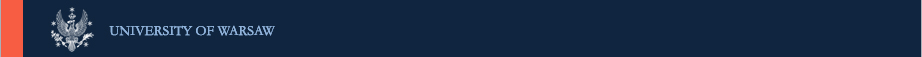 Radiopharmaceuticals Production and Research Center (RPRC) 
at 
Heavy Ion Laboratory
University of Warsaw
Currently the site for commercial activity is leased to ADVANCED ACCELERATOR APPLICATIONS POLSKA (AAA Polska)
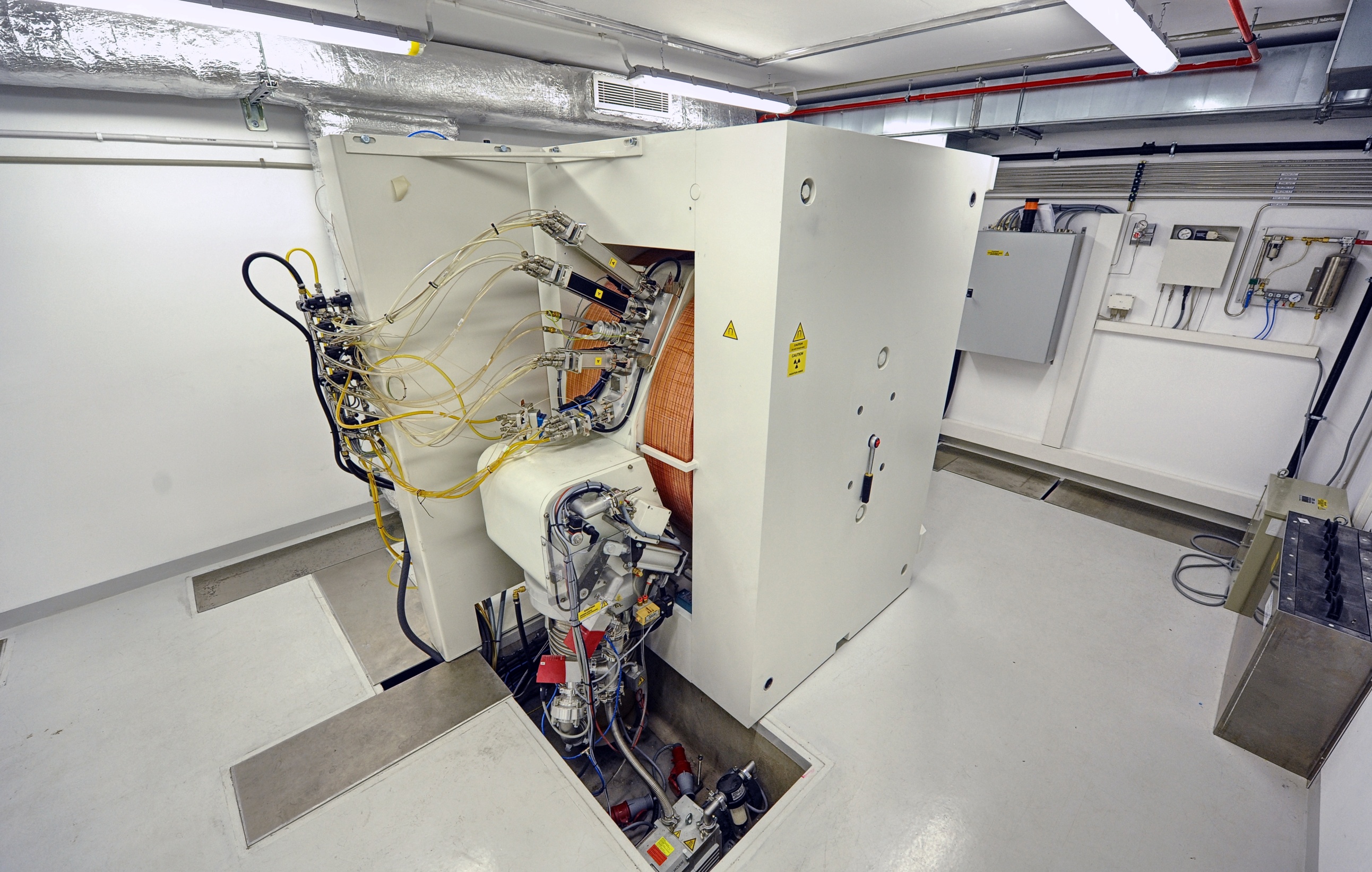 fot. Grzegorz Krzyżewski
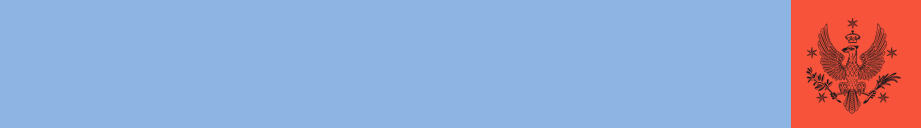 General Electric cyclotron PETtrace 840 parameters
Proton beam on target ≥ 80 μA
Deuteron beam on target ≥ 60 μA

length  1.25 m
width  1.2 m
height  1.91 m
electricity consumption in running mode < 70 kW
all-up weight 20 ton
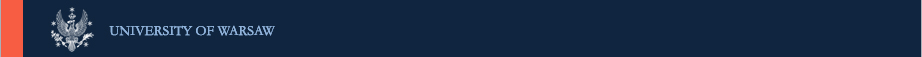 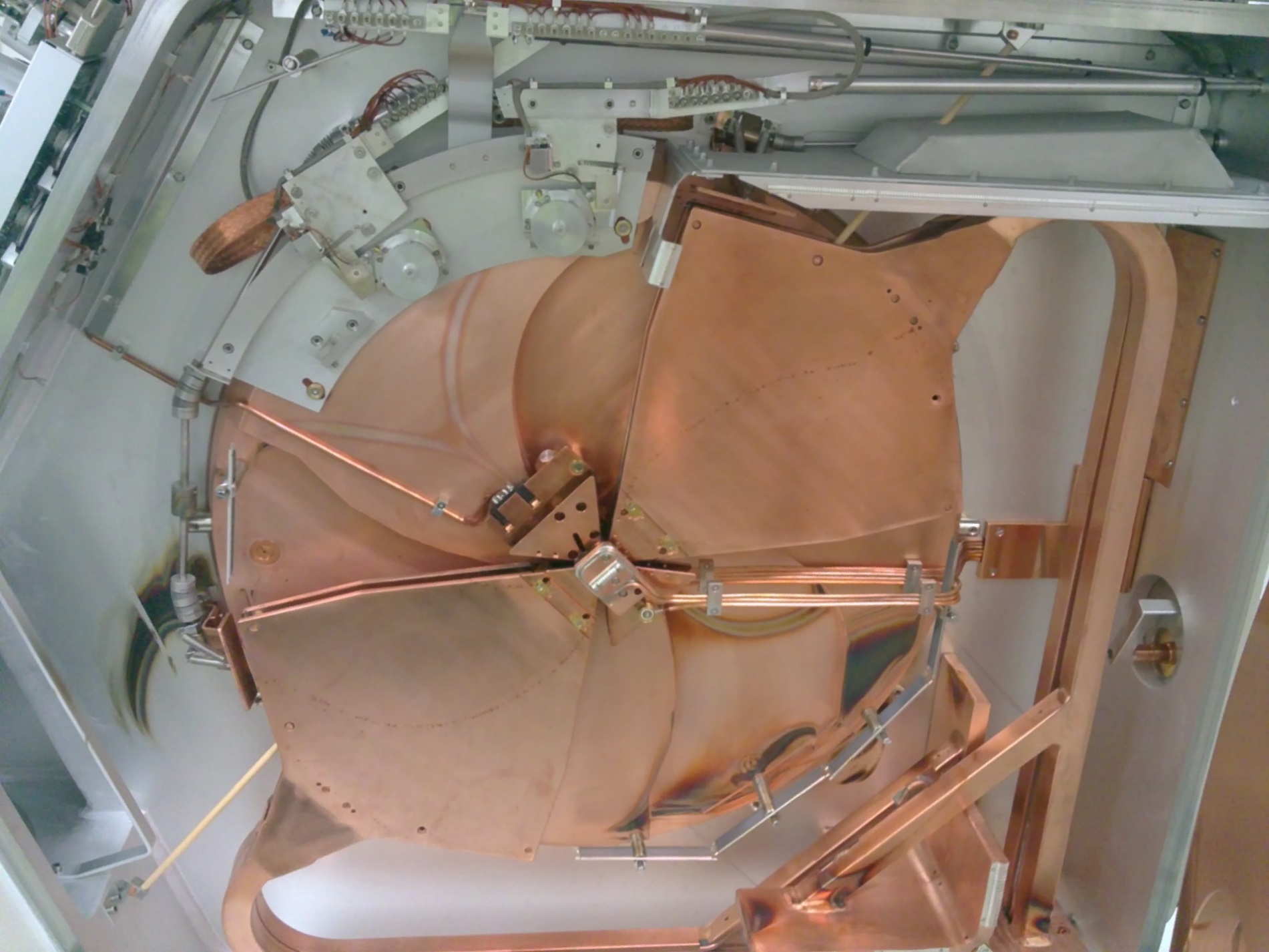 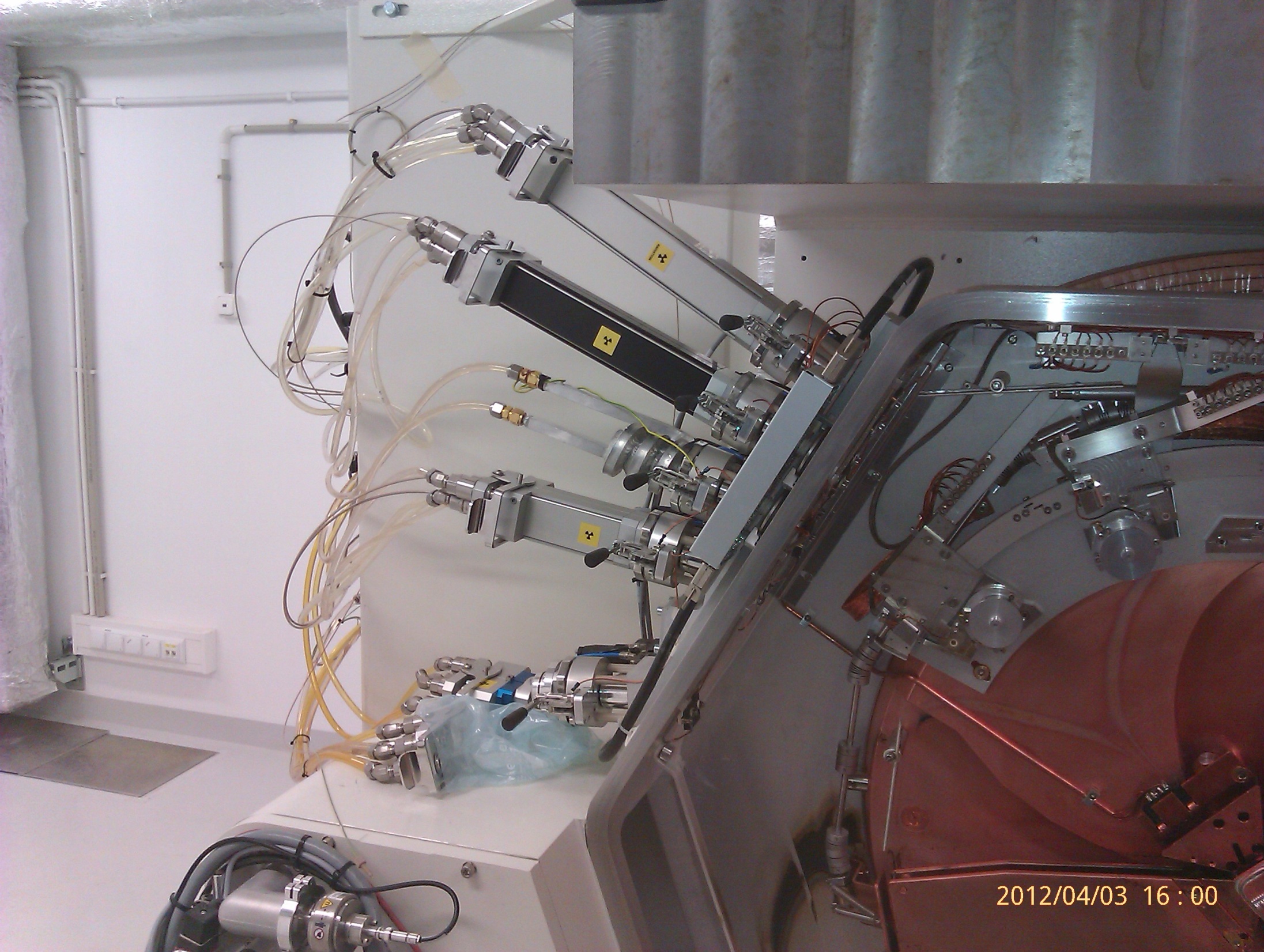 The set of target systems at RPRC: F-18, C-11, O-15
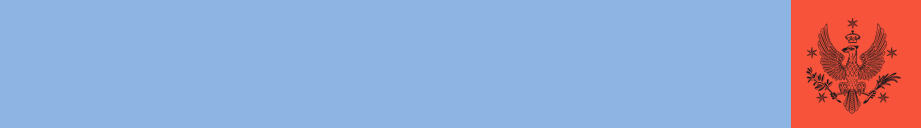 C-11 normal
C-11 high pressure
FC
O-15
Exit to an external beam line
F-18
F-18
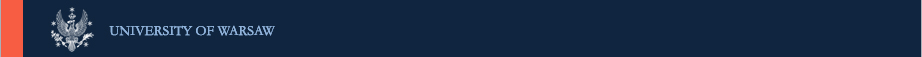 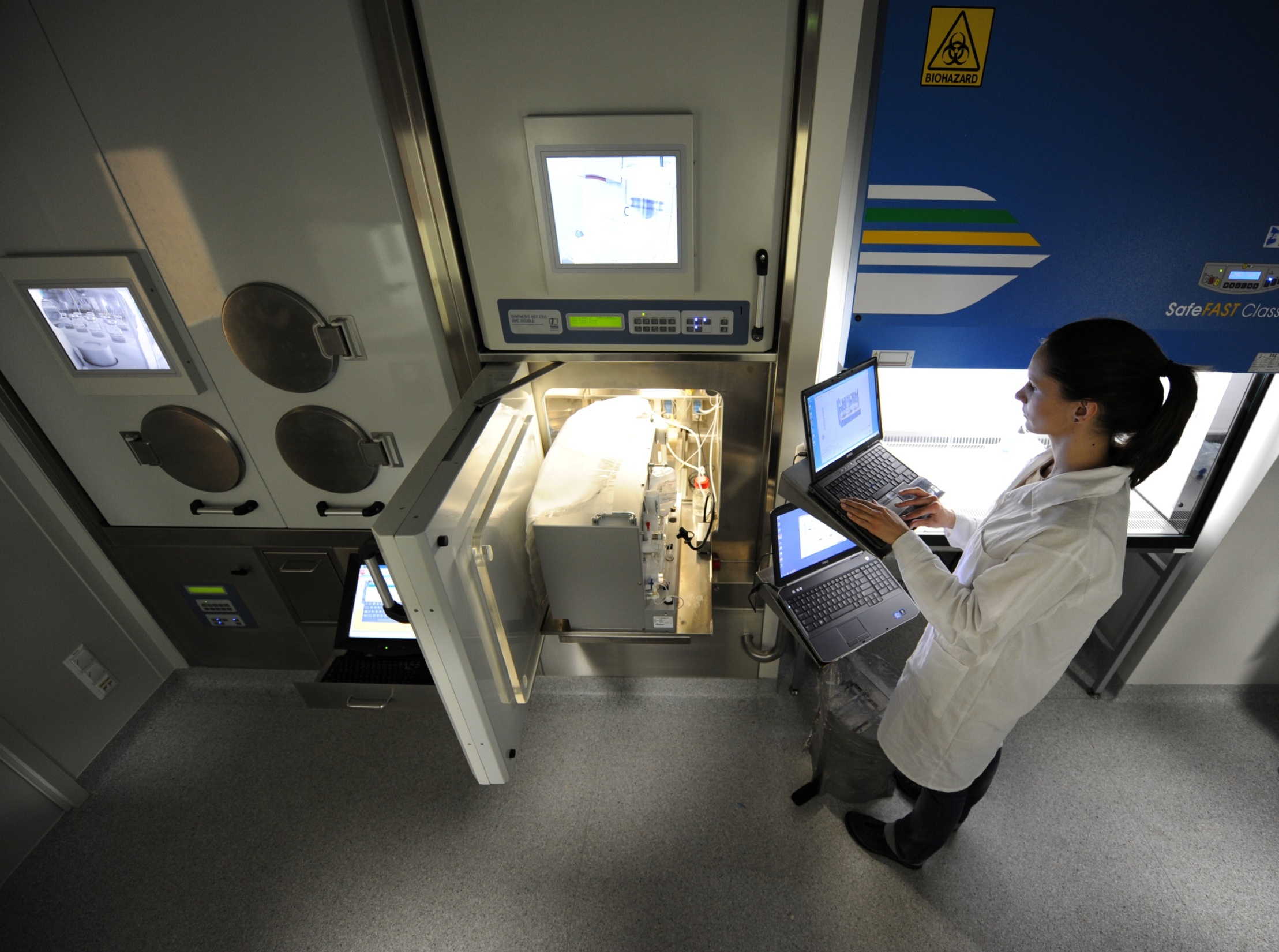 FDG lab
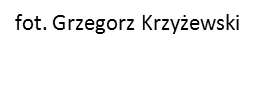 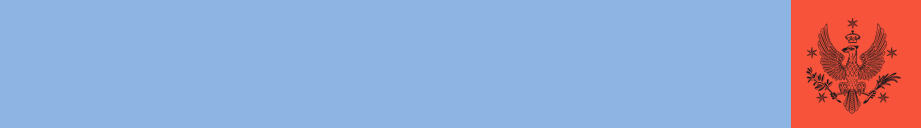 Commercially available FDG - Gluscan
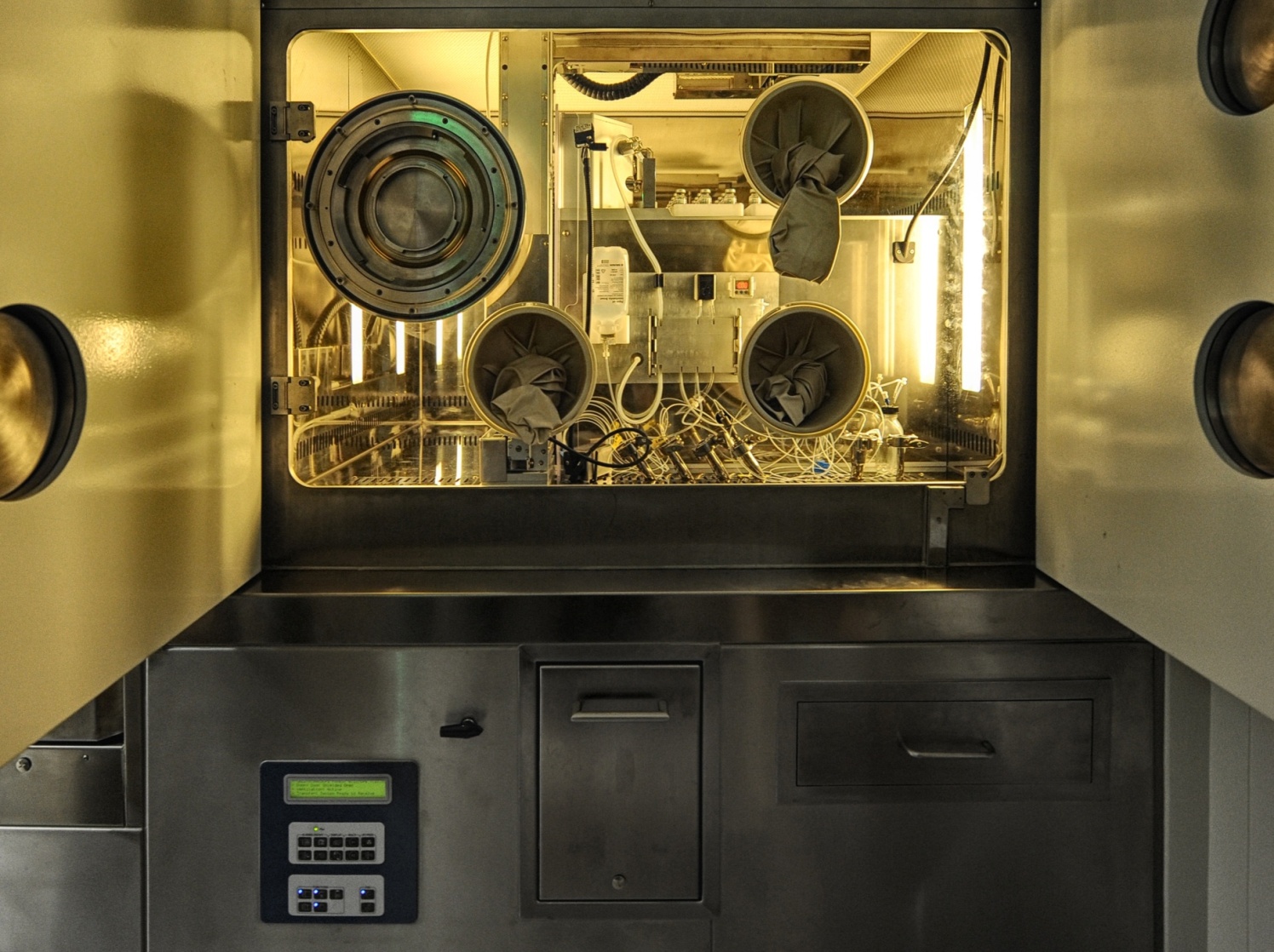 Laboratory of FDG 1 dispenser unit
2 TRACERLab MX-FDG units
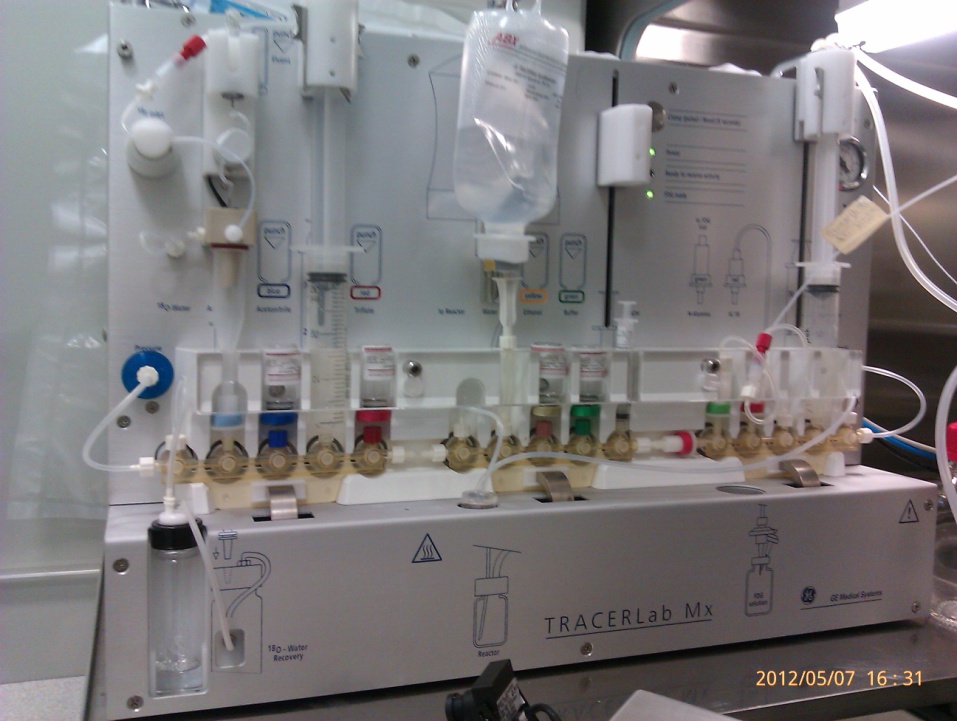 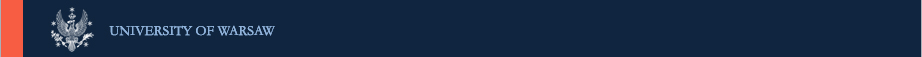 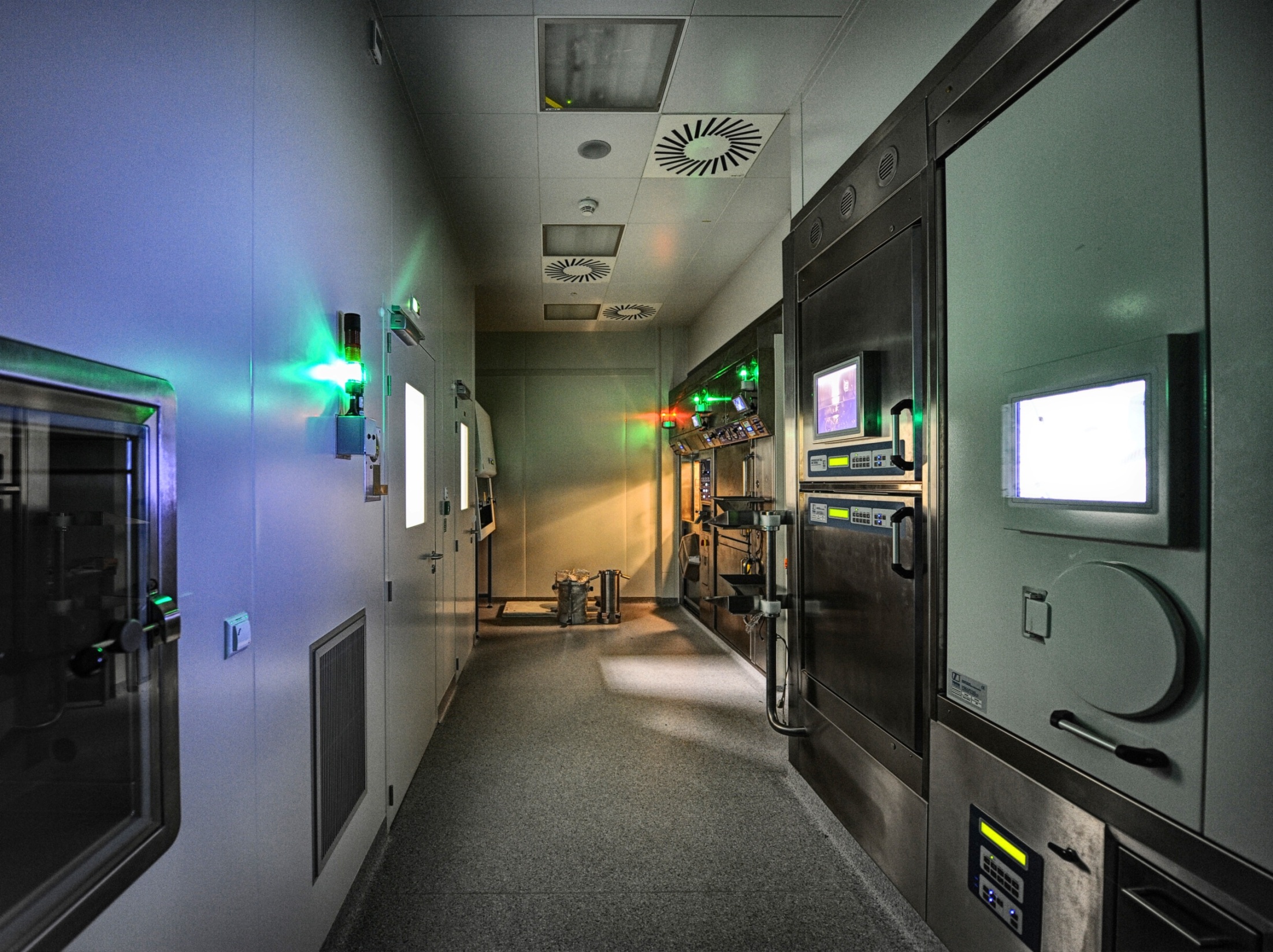 R&D lab
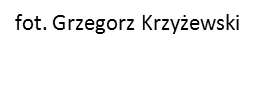 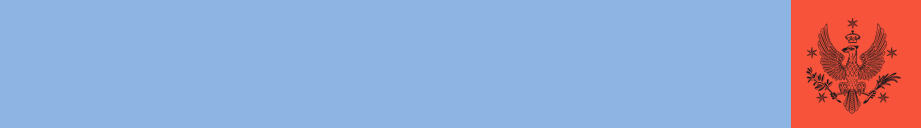 R&D Laboratory equipment - 1 water O-15 unit, 1 C-11 „process unit”
3 units of C-11 synthesizers: - Synthra MeI, - Synthra MeIplus, 
                                                 - Synthra GPextent
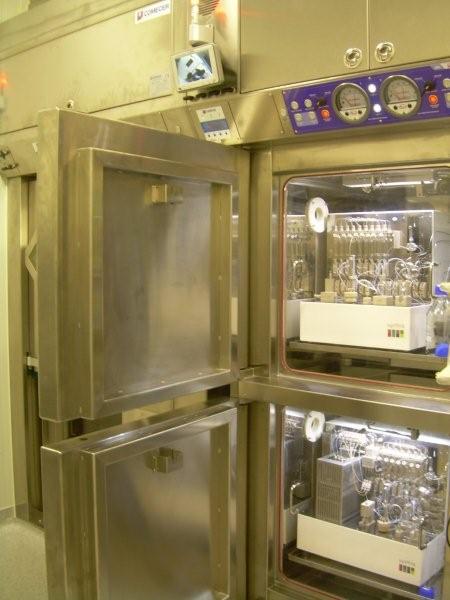 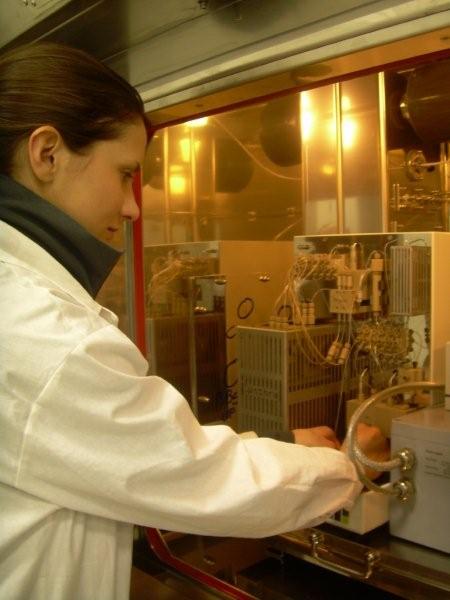 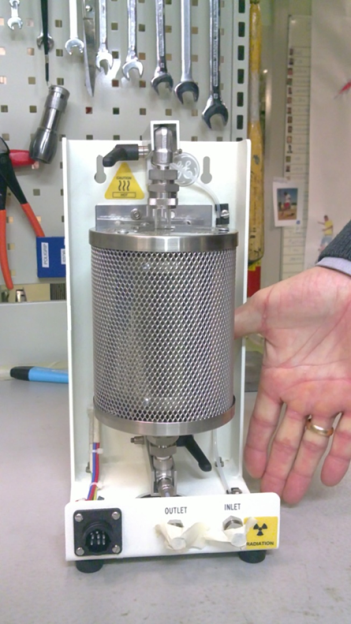 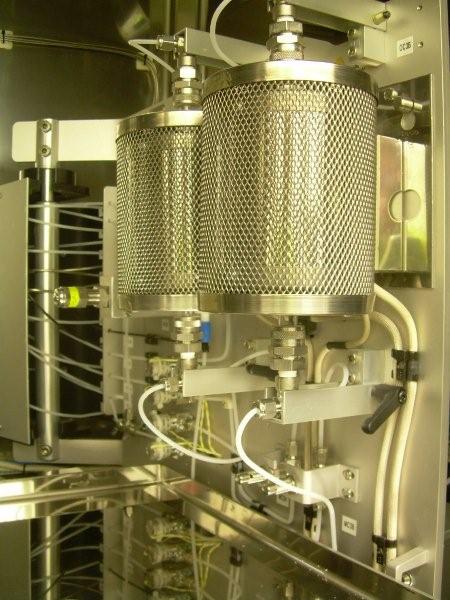 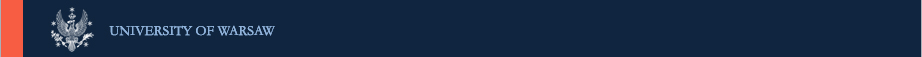 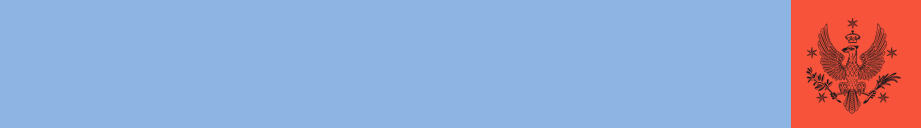 R&D Laboratory equipment - 1 dispenser unit
                      1 TRACERLab FX F-N (nucleophilic substitution with 18F-)
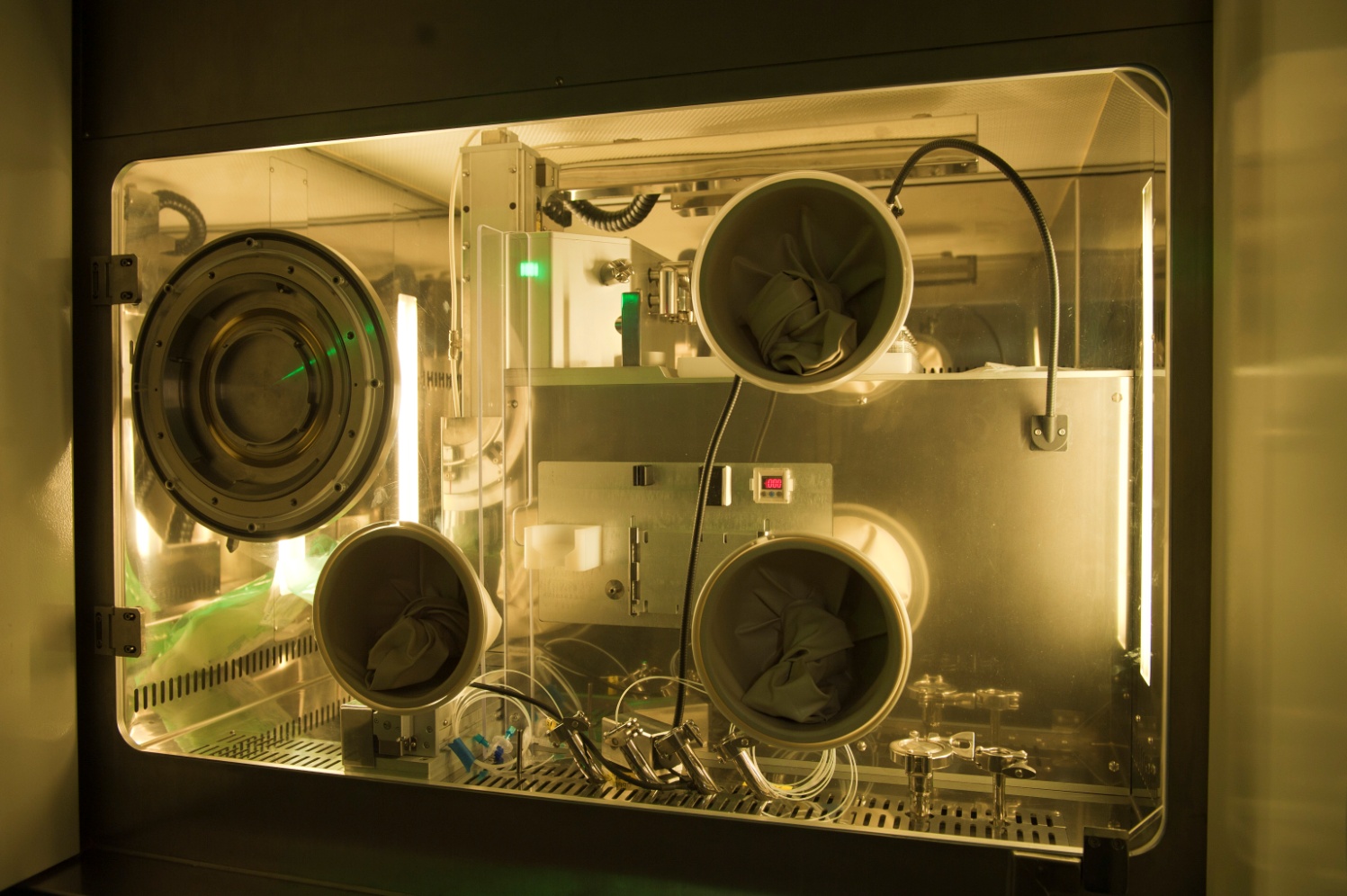 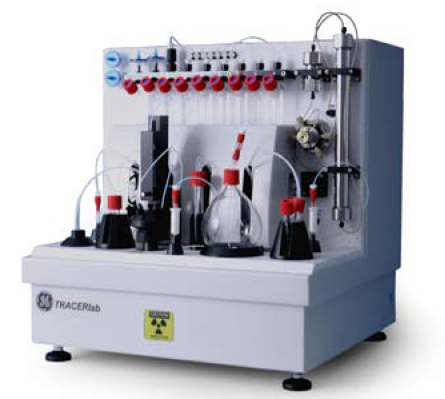 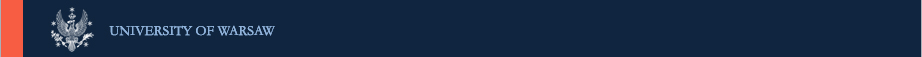 PET Radiopharmaceuticals
Synthra - synthesizers
TRACERlab FX F-N
nucleophilic substitution with [18F] F-
methylation reactions using methyl iodide or methyl triflate
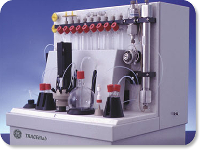 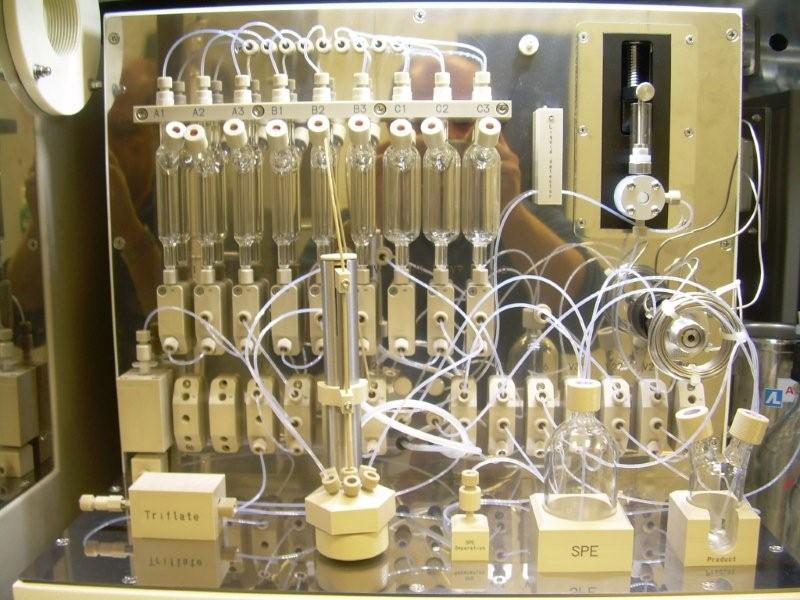 18F Fluoromisonidazole
11C Raclopride
18F Methylbenperidol
11C Methionine
18F Fluorostradiol
11C Acetate
18F Altanserine
11C Palmitate
(see yesterday dr K. Kilian’s presentation)
„Alternatywne metody produkcji technetu-99m”
Agreement Nr PBS1/A9/2/2012
consortium of 
the Institute of Nuclear Chemistry and Technology
the Polatom – National Centre for Nuclear Research
the University of Warsaw

01.11.2012 – 31.10.2015
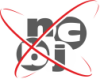 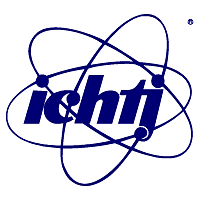 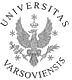 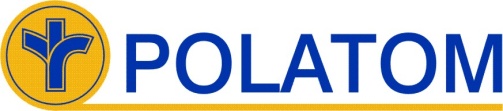 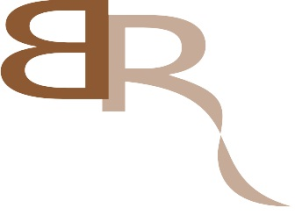 One of the goals of this program is to construct an external solid state target station.
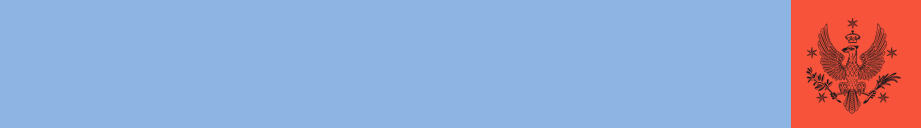 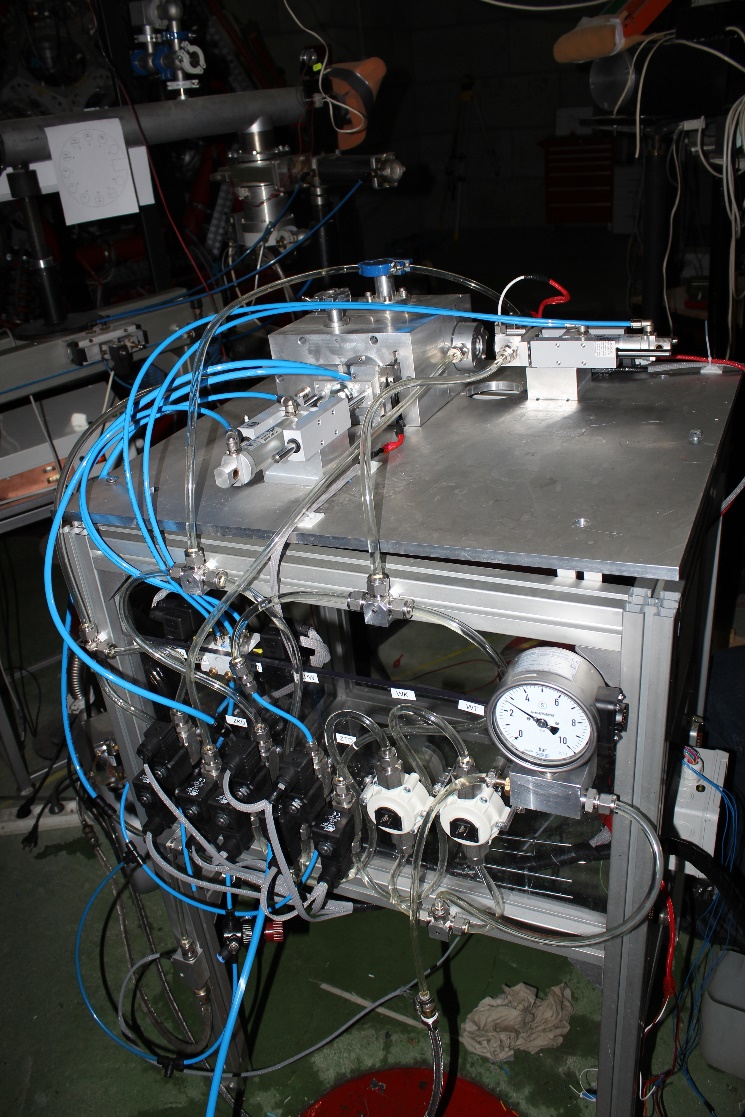 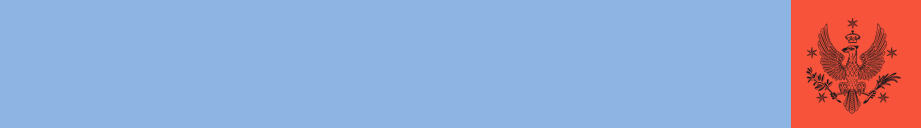 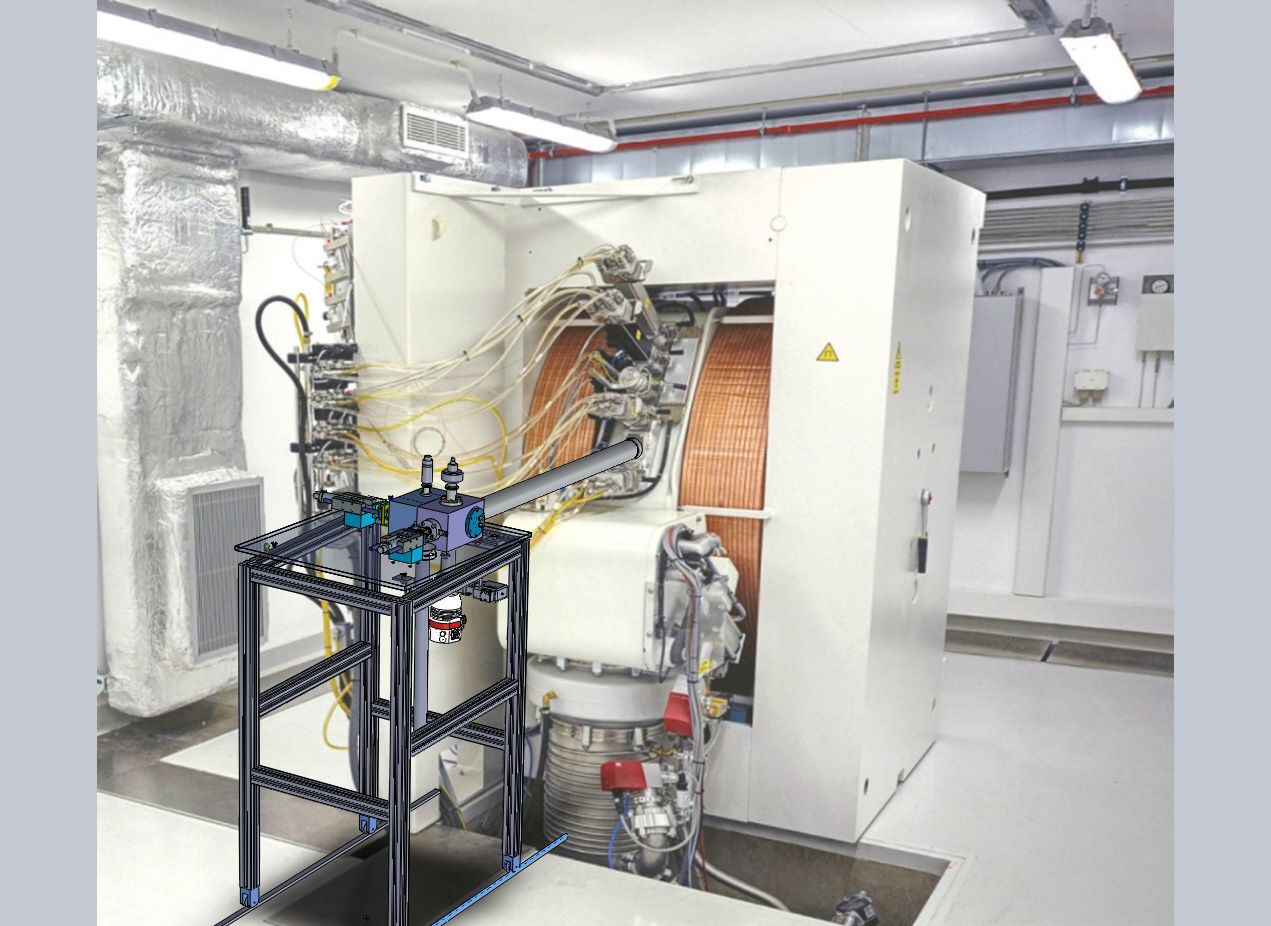 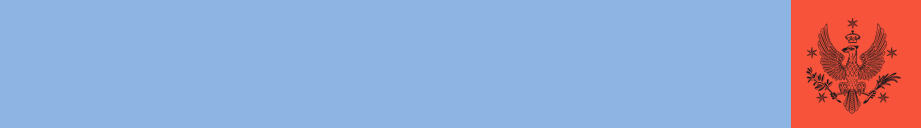 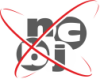 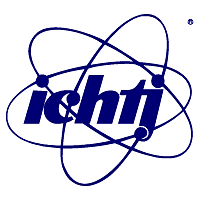 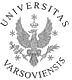 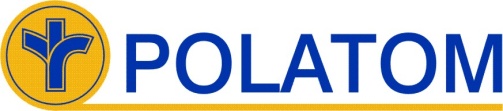 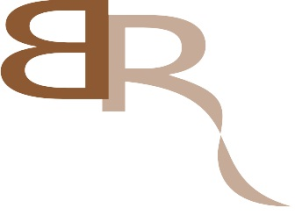 In the next coming year we will execute the grant ”OTRZYMYWANIE RADIOFARMACEUTYKÓW OPARTYCH NA RADIONUKLIDACH SKANDU DLA POZYTONOWEJ TOMOGRAFII EMISYJNEJ”
[PET-SKAND]
Production of:

44Ca(p,n)44Sc

42Ca(d,n)43Sc
consortium of 
the Institute of Nuclear Chemistry and Technology
the Polatom – National Centre for Nuclear Research
the University of Warsaw

(see yesterday prof. J. Jastrzębski’s presentation)
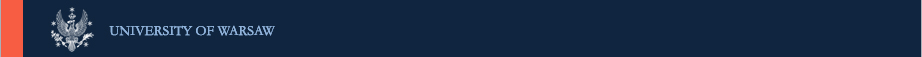 The prof. F. Łukaszczyk Cancer Center at Bydgoszcz
Cyclotron Eclipse HP - 11 MeV proton beam from Siemens (18F, 11C, 13N, 15O and 64Cu)
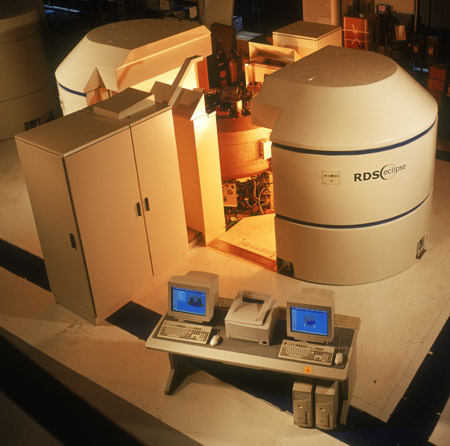 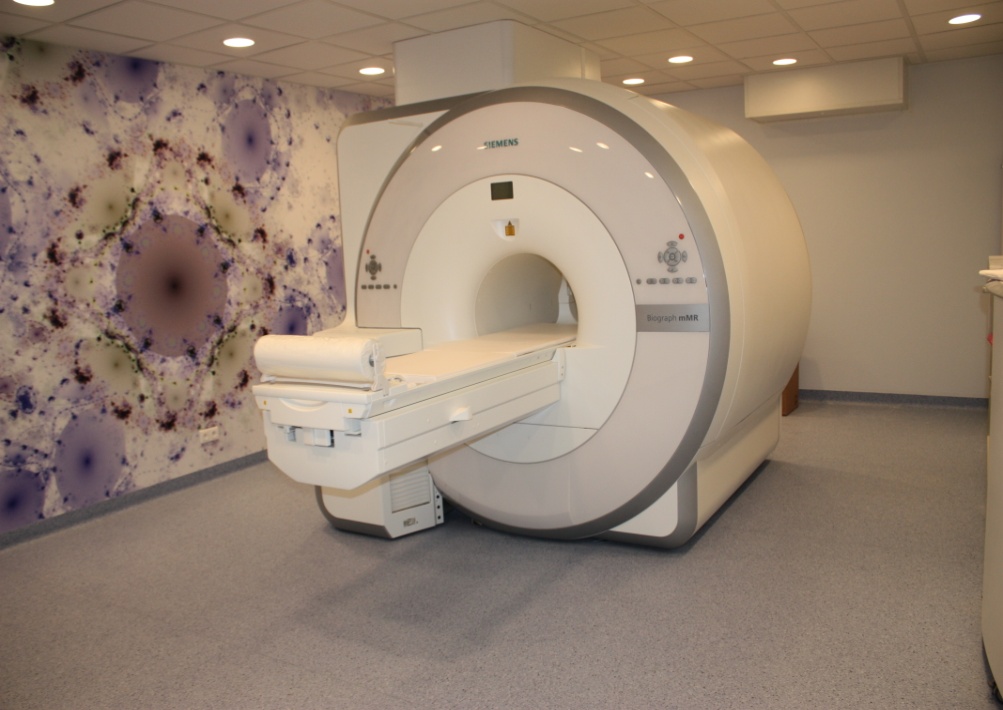 Siemens PET/MR
courtesy of  B. Małkowski
The prof. F. Łukaszczyk Cancer Center at Bydgoszcz
So far radiopharmaceuticals production only for internal use of:
18F-FDG            	   since 2002
18F-FLT            	   since 2008
18F-FET           	   since 2009
11C-acetate         	   since 2010
18F-Sodium fluoride since 2006
68Ga-DOTA-TATE    since 2009
water 15O-H2O  	   since 2011
11C–Methionine  	   since 2013
11C –Choline      	   since 2013
68Ga – GLP-1     	   since 2014
18F–DOPA         	   since 2014
Soon:
68Ga–RGD
68Ga–PSMA
68Ga–Aneksyna, 
18F–MFBG ?
courtesy of  B. Małkowski
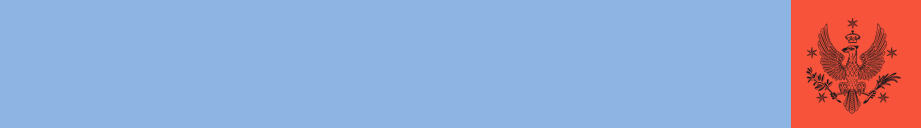 The Maria Sklodowska-Curie Memorial Cancer Center 
and Institute of Oncology Gliwice Branch
Cyclotron Cyclone 18/9 from Ion Beam Application (IBA)
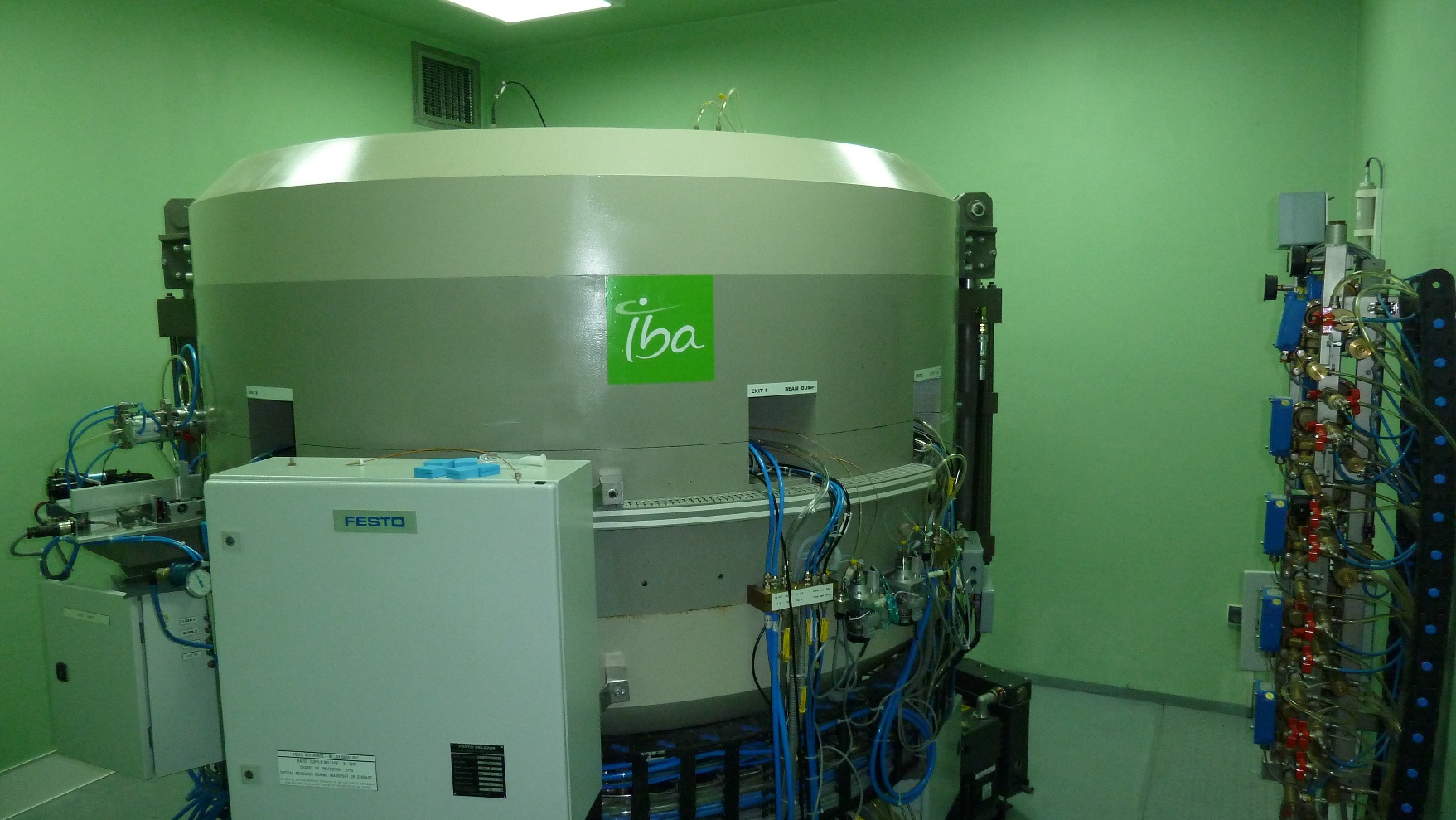 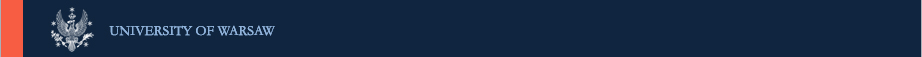 courtesy of A. d’Adamico and D. Pogoda
The Maria Sklodowska-Curie Memorial Cancer Center 
and Institute of Oncology Gliwice Branch
Radiopharmaceuticals production only for internal use of:
FDG - licensing process in the course
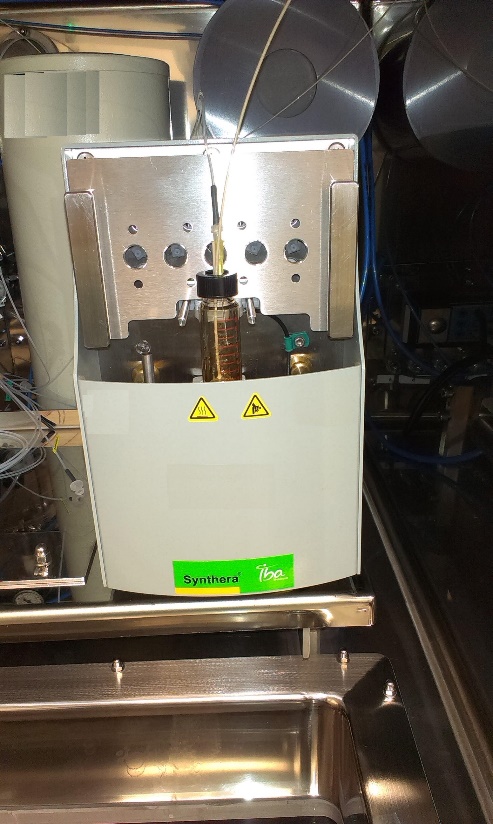 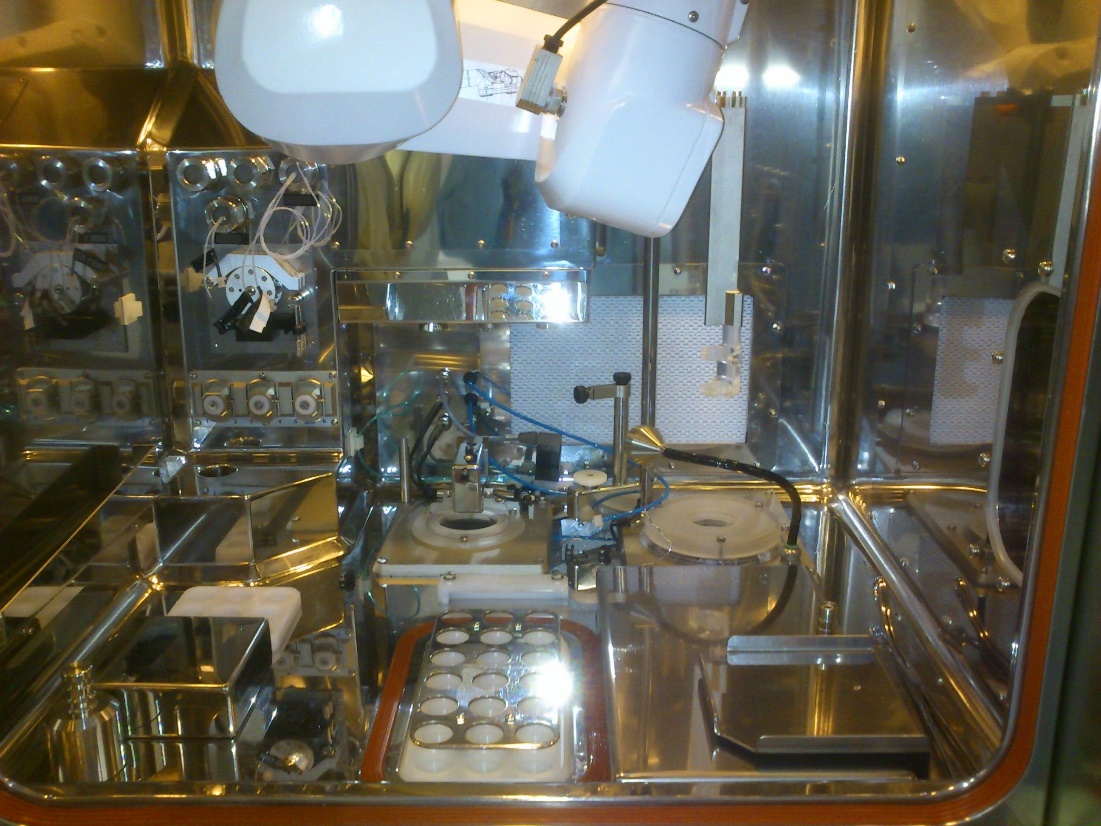 Synthera synthesizer
(IBA)
Theodorico dyspenser
(Comecer)
courtesy of A. d’Adamico and D. Pogoda
The Maria Sklodowska-Curie Memorial Cancer Center 
and Institute of Oncology Gliwice Branch
courtesy of A. d’Adamico and D. Pogoda
NZOZ MCD VOXEL OŚRODEK PET-TK-MR at Kraków
Cyclotron PETtrace 860 General Electric
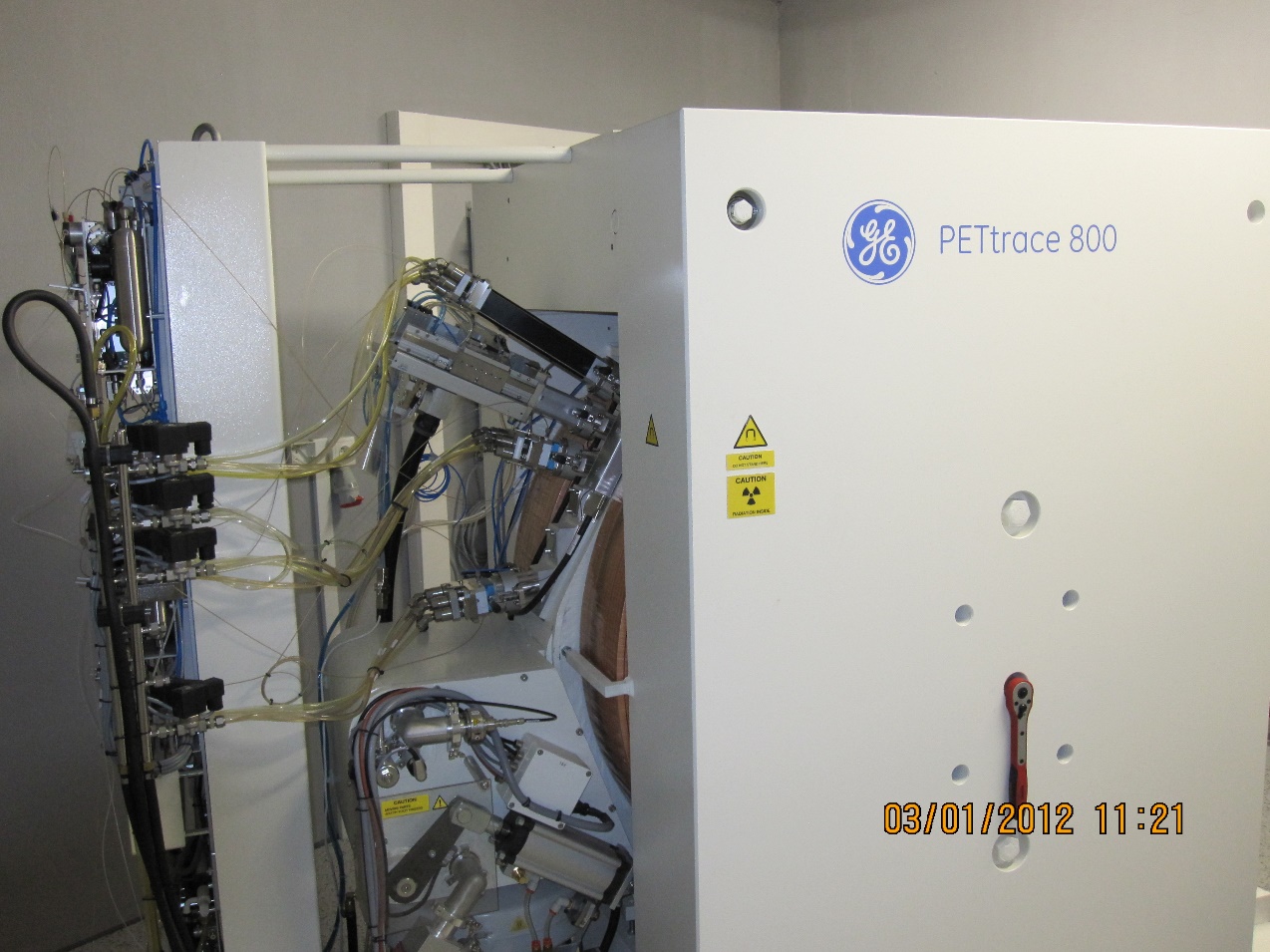 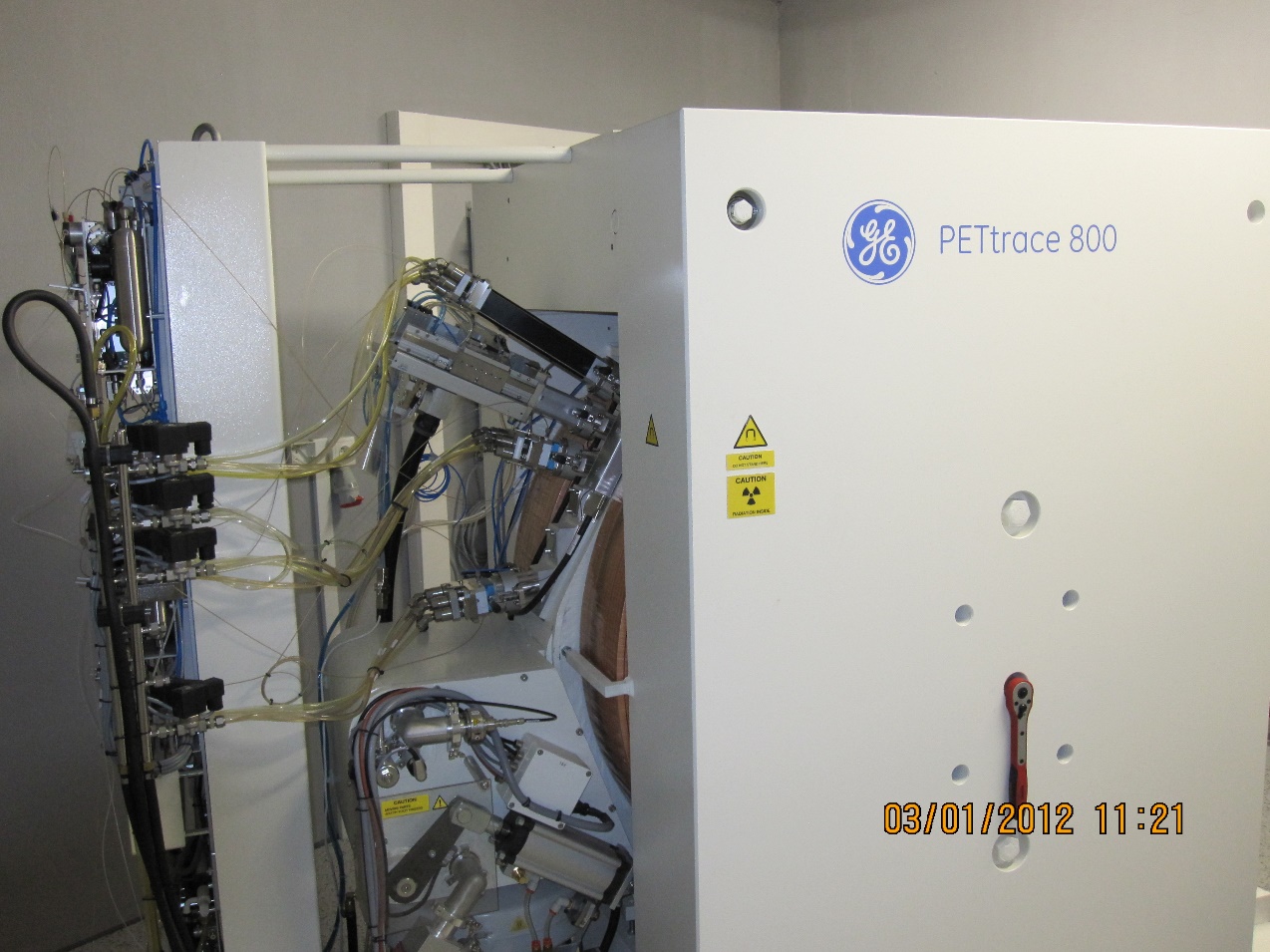 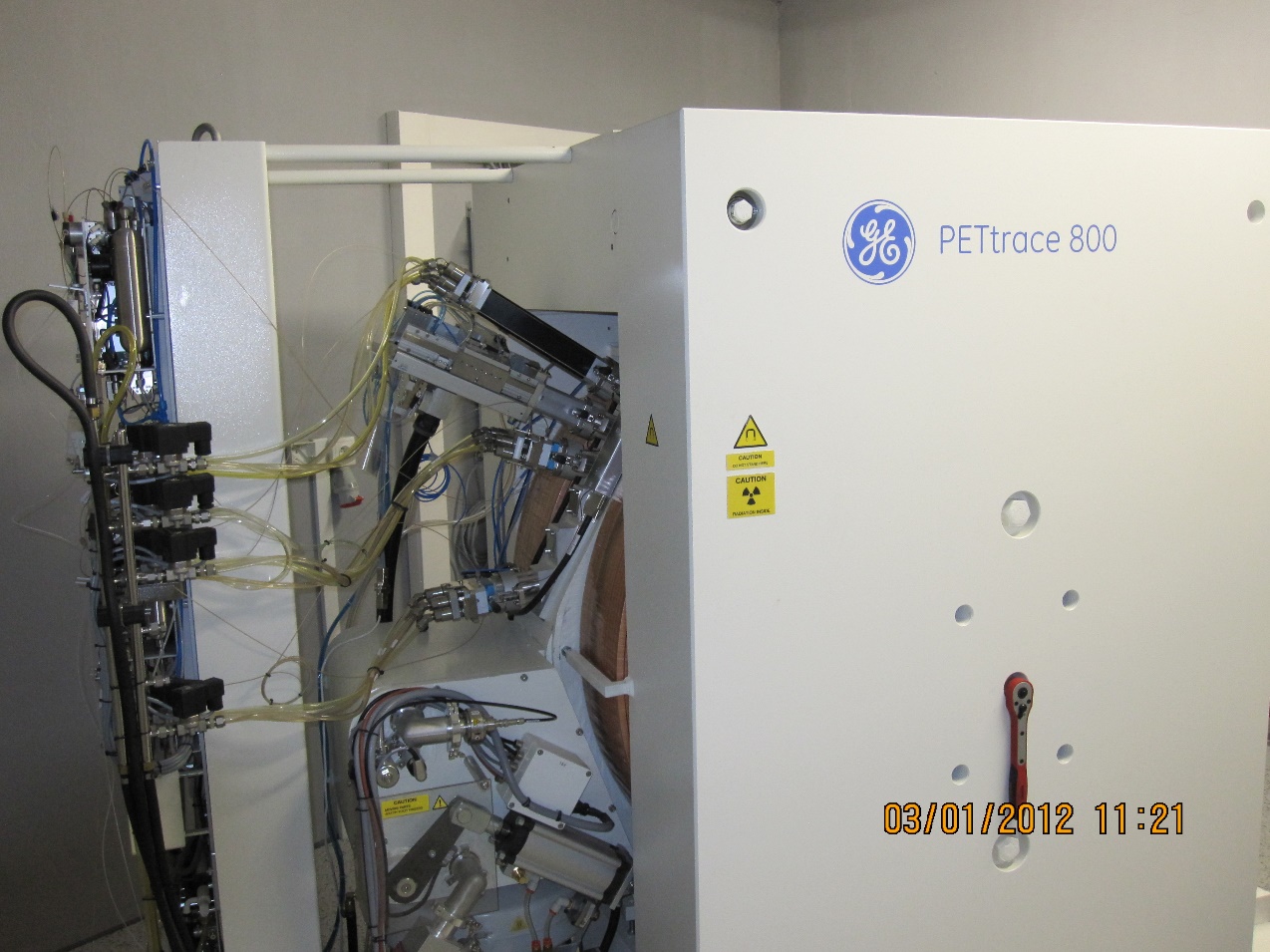 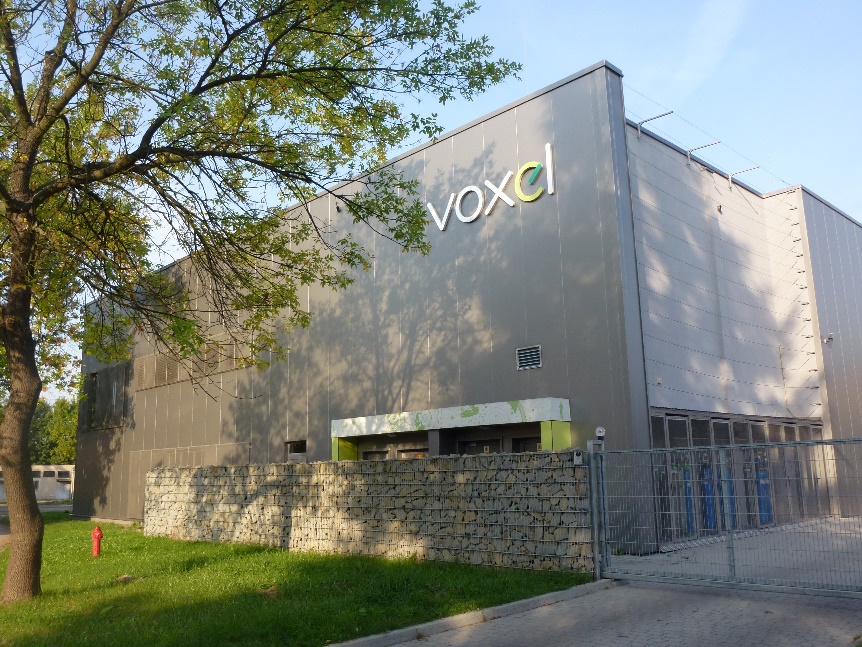 courtesy of J. Liszka and M. Pilch-Kowalczyk
NZOZ MCD VOXEL OŚRODEK PET-TK-MR at Kraków
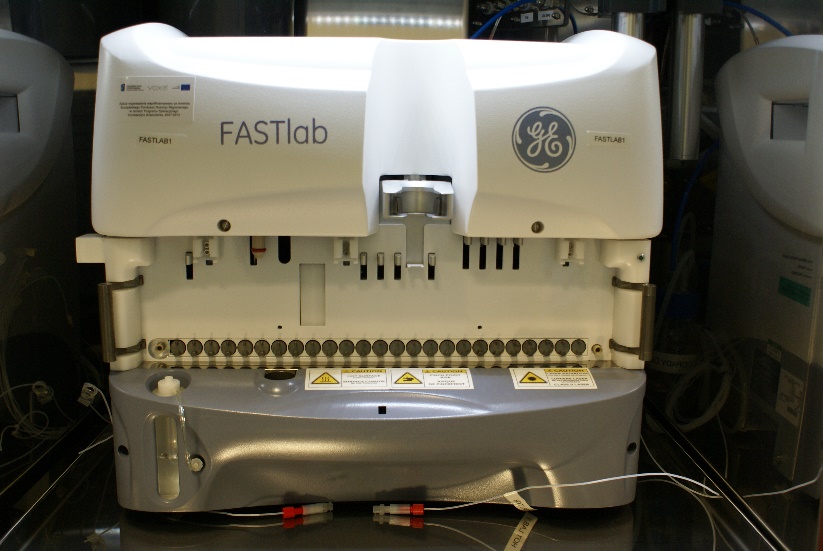 The comercial production of FDG (SteriPET)

Installed synthesizers :
FDG synthesizer FASTlab
TRACERlab FXF-N
TRACERlab FX C PRO
TADDEO cupper chloride synthesizer
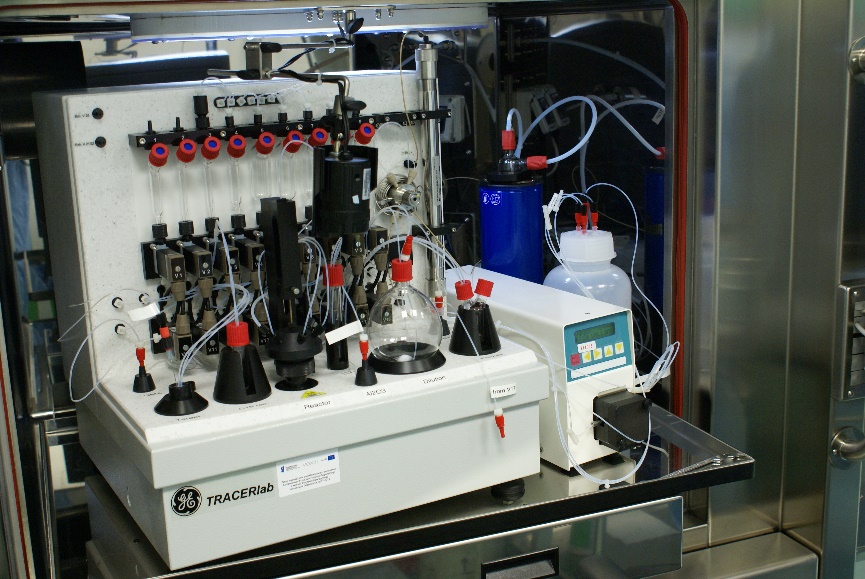 courtesy of J. Liszka and M. Pilch-Kowalczyk
NZOZ MCD VOXEL OŚRODEK PET-TK-MR at Kraków
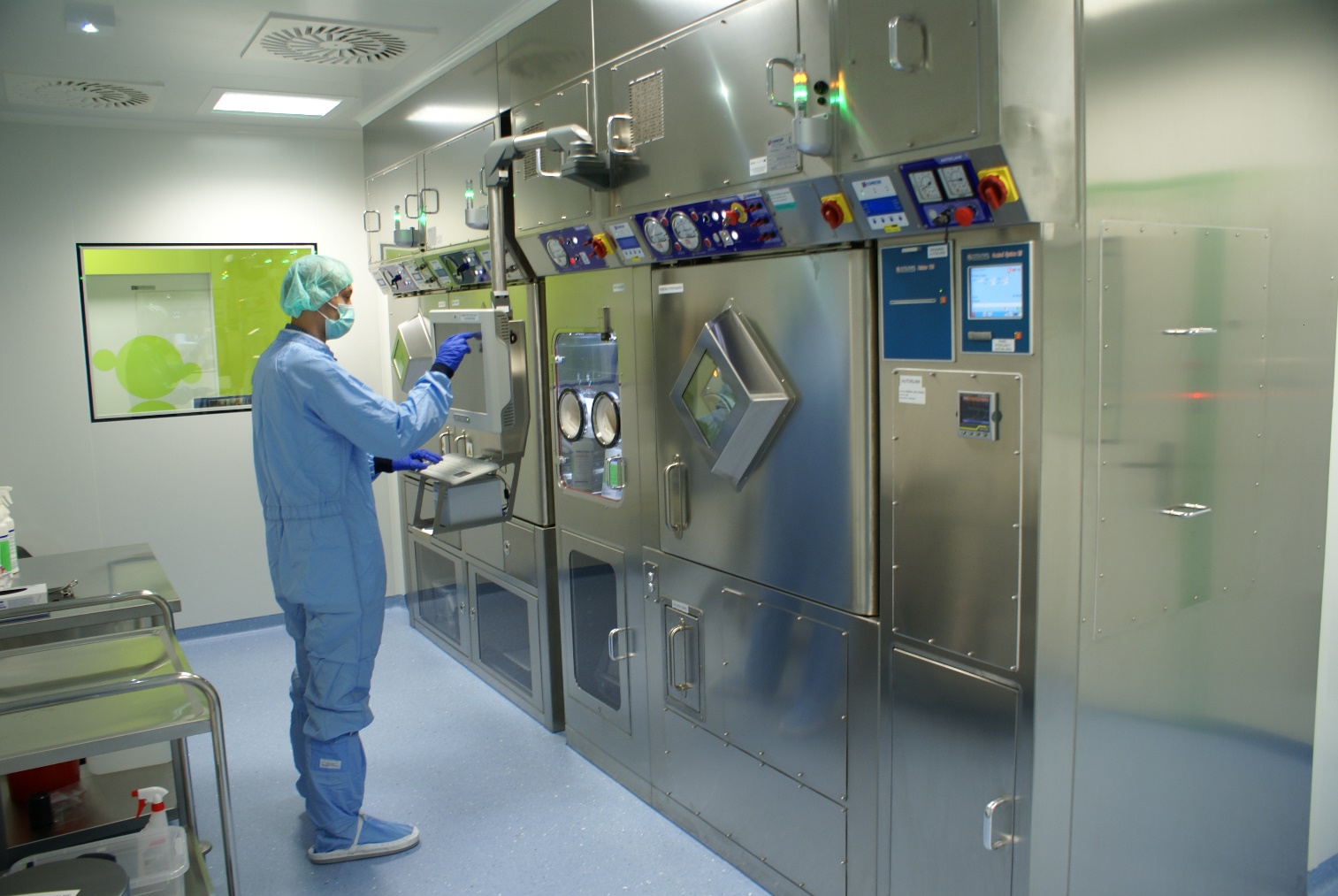 hot cells from Comecer
dyspenser Theodorico - 2 units
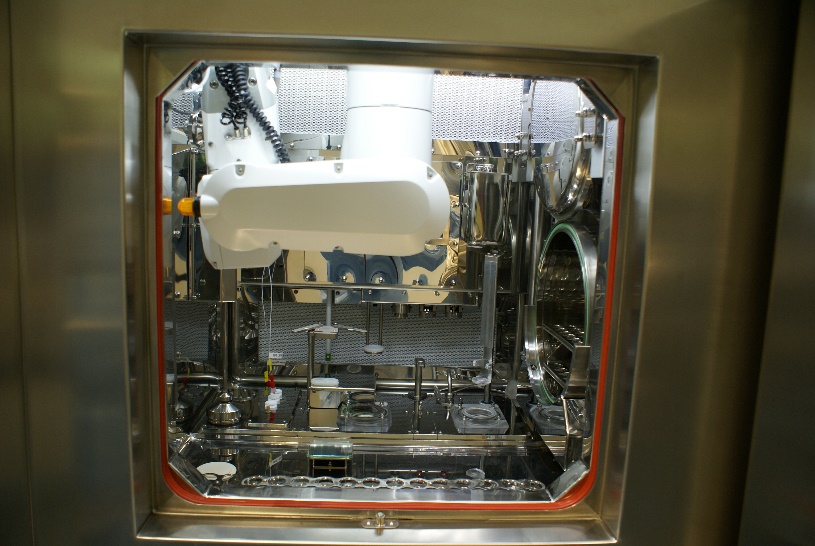 courtesy of J. Liszka and M. Pilch-Kowalczyk
NZOZ MCD VOXEL OŚRODEK PET-TK-MRat Kraków
The production of: 

11C-Choline (application for registration in Poland very well advanced)

64Cu-Cupper chloride (Comecer TADDEO)

involved in amyloid radiopharmaceuticals developments
in the near future 89Zr zirconium
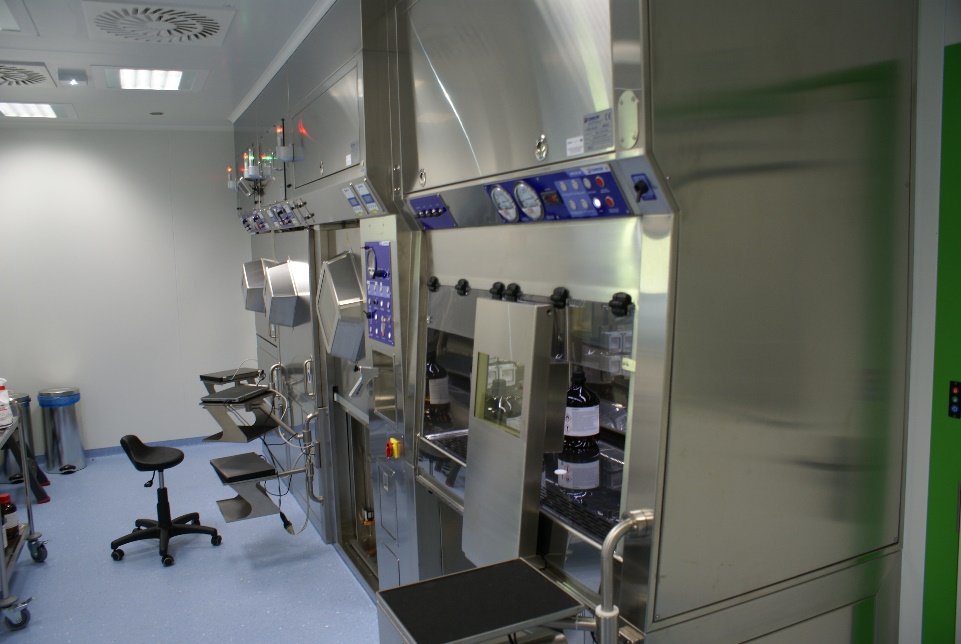 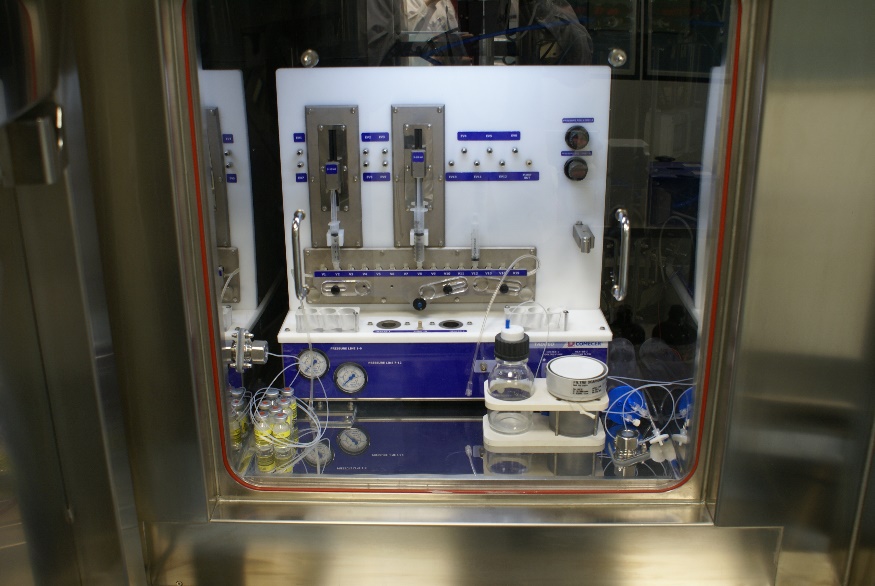 courtesy of J. Liszka and M. Pilch-Kowalczyk
The Regional Oncology Center of the Kopernik  Hospital at Łódź
Cyclotron Eclipse Siemens

FDG synthesizer Explora

The radiopharmaceuticals production 
only for internal use of:

FDG 
Sodium fluoride
18F-Choline
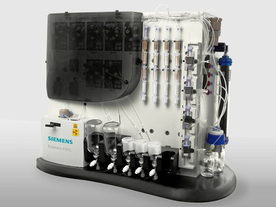 Explora FDG4
courtesy of P. Misiewicz
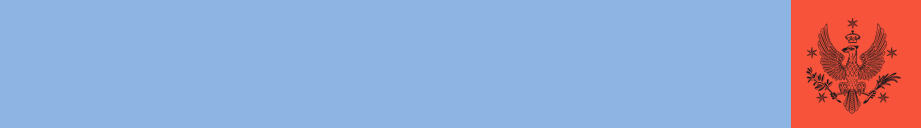 IASON Sp. z o.o
The company owns two premises in:
the Świętokrzyskie Oncology Center at Kielce – commercial production center
the Military Institut of Medicine at Warsaw – research center
Cyclotron Eclipse
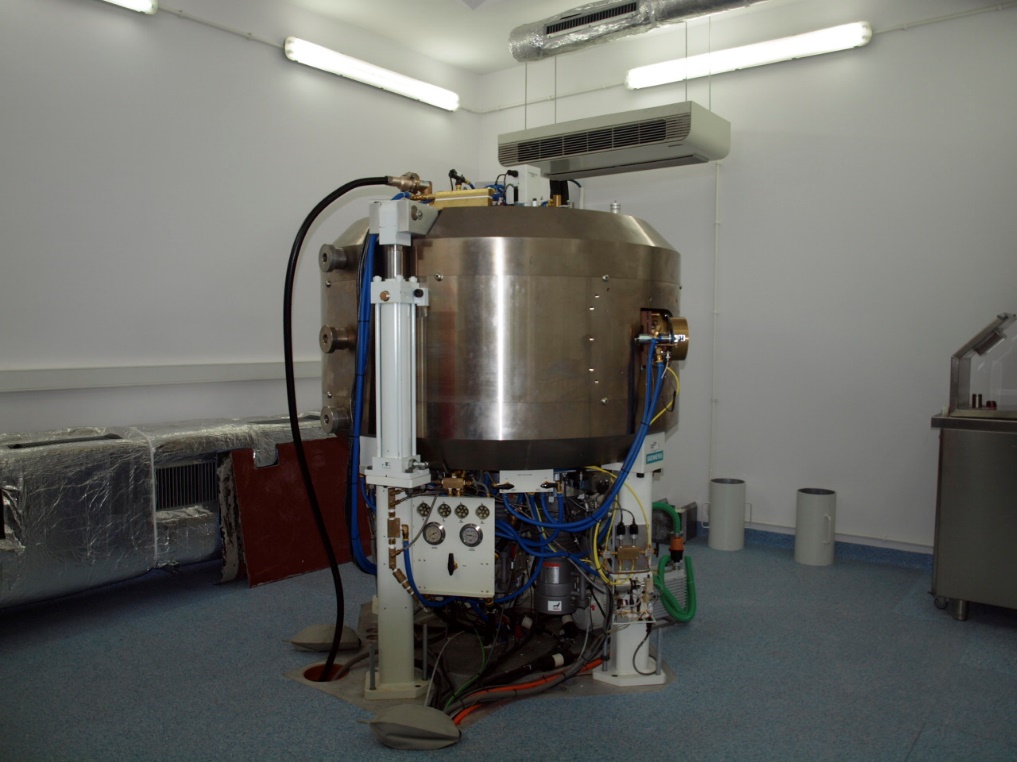 courtesy of P. Kozanecki
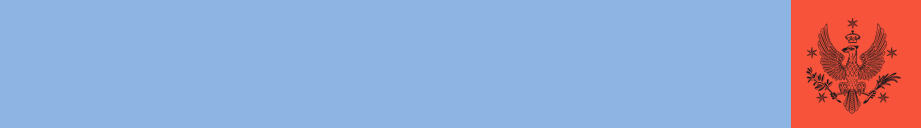 IASON Sp. z o.o
In the Świętokrzyskie Oncology Center at Kielce – IASON produces:
 
1) EFDEGE – Fludeoksyglucose 

and

2) IASOflu – [18F]Natriumfluoride
courtesy of P. Kozanecki
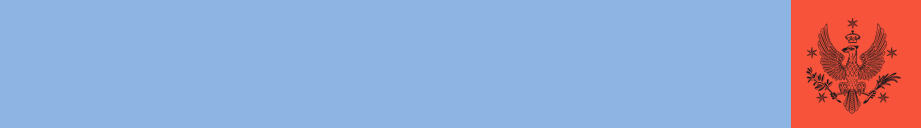 IASON Sp. z o.o
In the Military Institut of Medicine at Warsaw the assembled equipment allows to produce:

Cholina
Dopa
FLT
FET
F-Miso
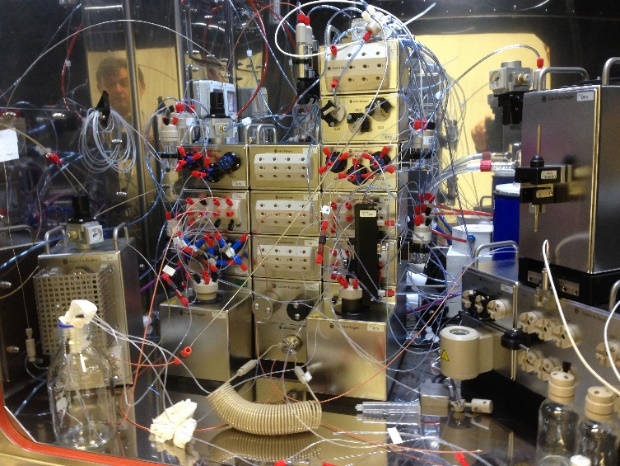 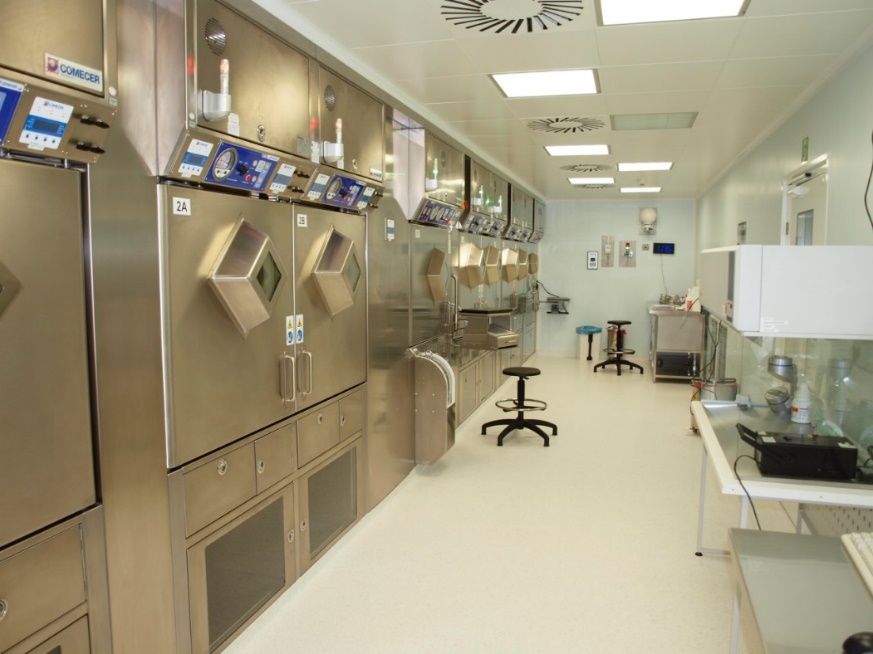 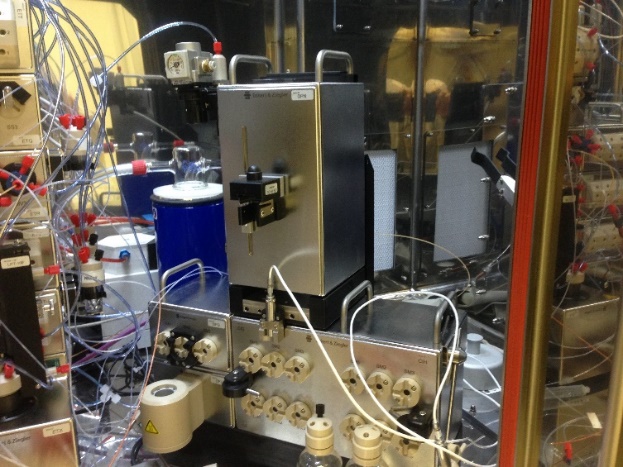 The Eckert and Ziegler 11C Modular-Lab Chemistry Solution
courtesy of P. Kozanecki
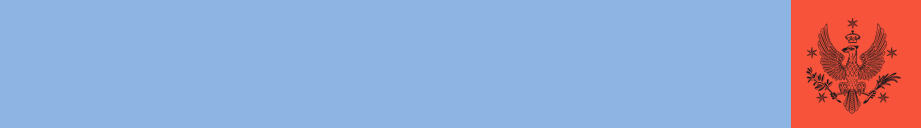 MONROL POLAND
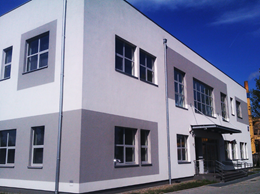 Warsaw Plant
 Built on a 2000 m2 area in Mszczonow
 1 IBA Cyclone 18/9, 18 MeV Cyclotron
  FDG Production
courtesy of R. Tomecki and H. Dilaver
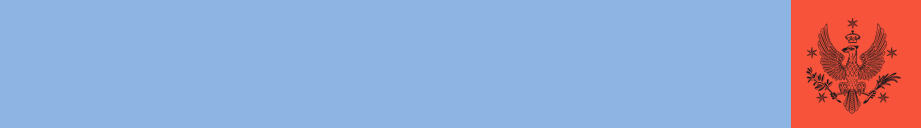 MONROL POLAND
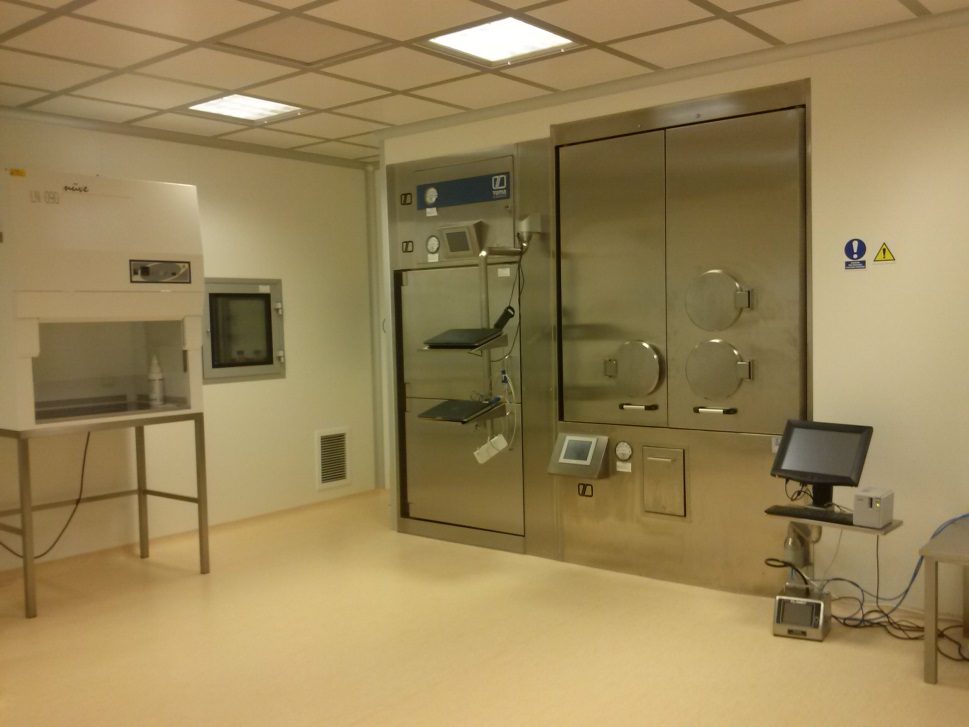 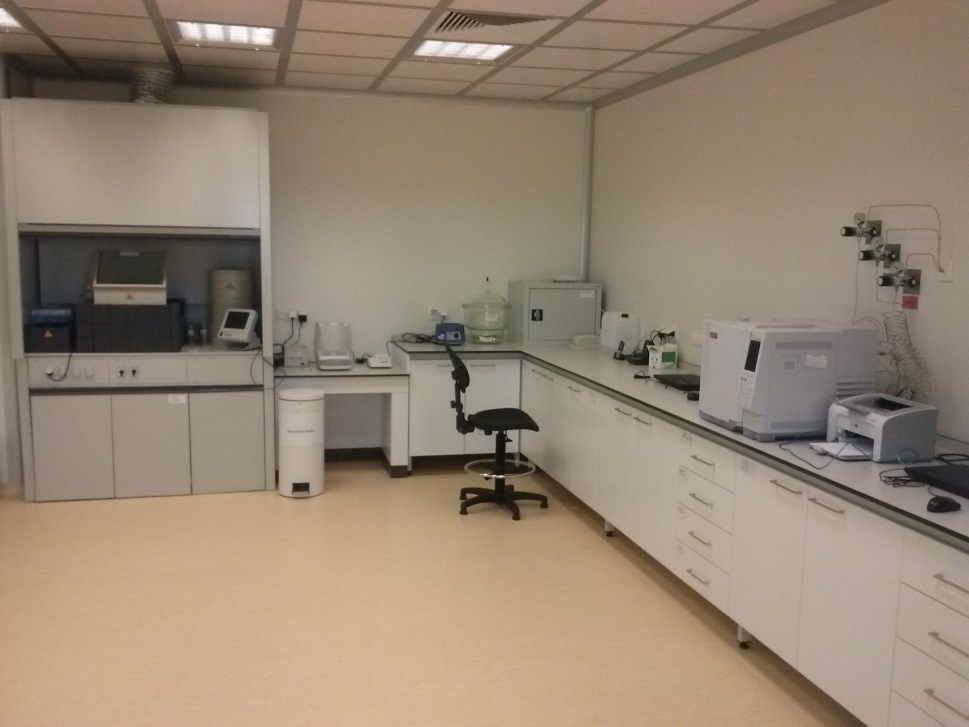 FDG Production Lab
Quality Control Lab
courtesy of R. Tomecki and H. Dilaver
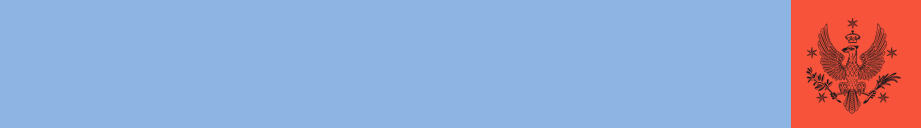 MONROL POLAND
courtesy of R. Tomecki and H. Dilaver
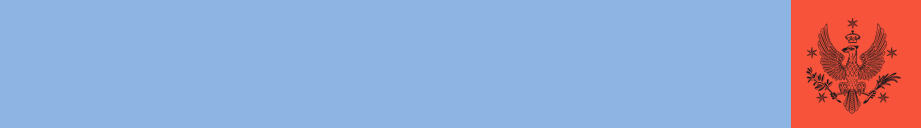 Eckert & Ziegler EURO-PET
Many times I have been trying to contact representatives of this company 
but to no avail.

http://ww.ceepharma.com/news/205336/eckert-ziegler-to-start-production-of-radiopharmaceuticals-in-h2-2014
”Eckert & Ziegler to start production of radiopharmaceuticals in H2 2014
18 February 2014 

Karolin Riehle, of Eckert & Ziegler, a global provider of isotope technology for medical use, 
has told PMR that the company plans to start the production of fludeoxyglucose (18 FDG) and 
other tracers for cancer imaging diagnostics at its cyclotron-based PET radiopharmaceuticals
 factory in the Warsaw area in the second half of 2014.Mrs Riehle added that the factory has already received the occupancy permit.The group has selected Warsaw because of the availability of highly qualified, 
skilled personnel and the large number of nuclear medical facilities in the region. Its location near 
the beltway and Warsaw's city center will enable fast delivery of short half-life radiopharmaceuticals
 to the cancer diagnostic centers. …”
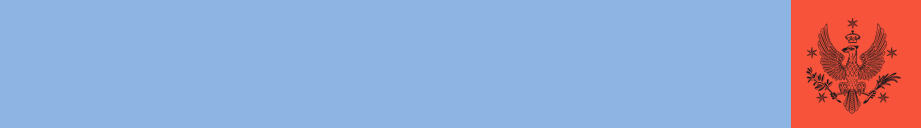 Eckert & Ziegler EURO-PET
Expected radiopharmaceuticals production

FDG (Fludeoxyglucose [18F]) solution for injection
Yttriga ([90Y]Yttrium chloride) radiopharmaceutical precursor, sterile solution
http://www.ezag.com/home/products/radiopharma/radionuclides/radiopharmaceuticals.html
Radiopharma
We provide a range of radiopharmaceuticals, radiochemicals and related equipment for
 the synthesis and labeling of PET and SPECT tracers or other radioisotopes.
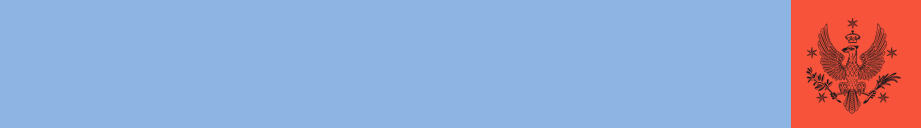 Conclusions
The National Health Fund in 2014 has signed contracts with PET scanner operators for reimbursement roughly 20 000 FDG PET examinations.


Real limitation for regular usage of other then FDG radiopharmaceuticals is lack of reimbursement from the National Health Fund.
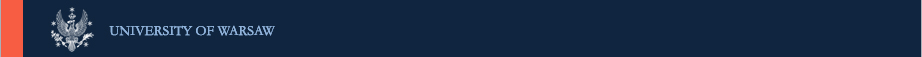 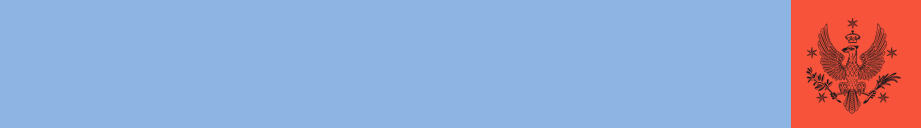 Thank you very much for your attention !
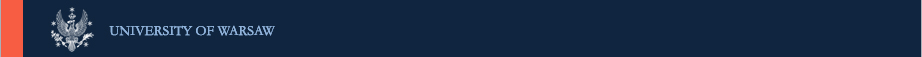